e24joe
06/03/2024
New Denisov Paper: https://journals.aps.org/prc/accepted/3e07ePb0E211f9046999039045ee03ba8664a9f1b
212Po alpha decay: https://doi.org/10.1016/j.apradiso.2023.110953 
216Bi Gammas: https://journals.aps.org/prc/abstract/10.1103/PhysRevC.109.064321 
We adjusted the threshold for the south Ge because it was triggering on noise (10 kHz event rate)
We also version controlled the XIA config files so we have a change log of the DDAS parameters
We measured the xyz of the Ge detectors, and took a few calibration runs with 152Eu in different places on the outside of the TPC
We think the ‘mystery blob’ has real events from 212Bi
152Eu Ge calibration runs
Once we placed the Ge in the spots they will remain, we took 5 calibration runs:
Run 801: Source on top of TPC, 2.7 cm from MM rim
Run 802: Source on top of TPC, 13 cm from MM rim
Run 803: Source on top of TPC, 40 cm from MM rim
Run 804: Source on side of TPC, across from North
Run 805: Source on side of TPC, across from South
Germanium Detectors’ XYZ
South: 
31.33 mm from top of TPC to top of Ge
41.69 mm from MM rim on TPC to edge of Ge
07.74 mm from front of Ge to side of TPC
North:
29.88 mm from top of TPC to top of Ge
113.7 mm from MM rim on TPC to edge of Ge
04.23 mm from front of Ge to side of TPC
228Th Decay Chain
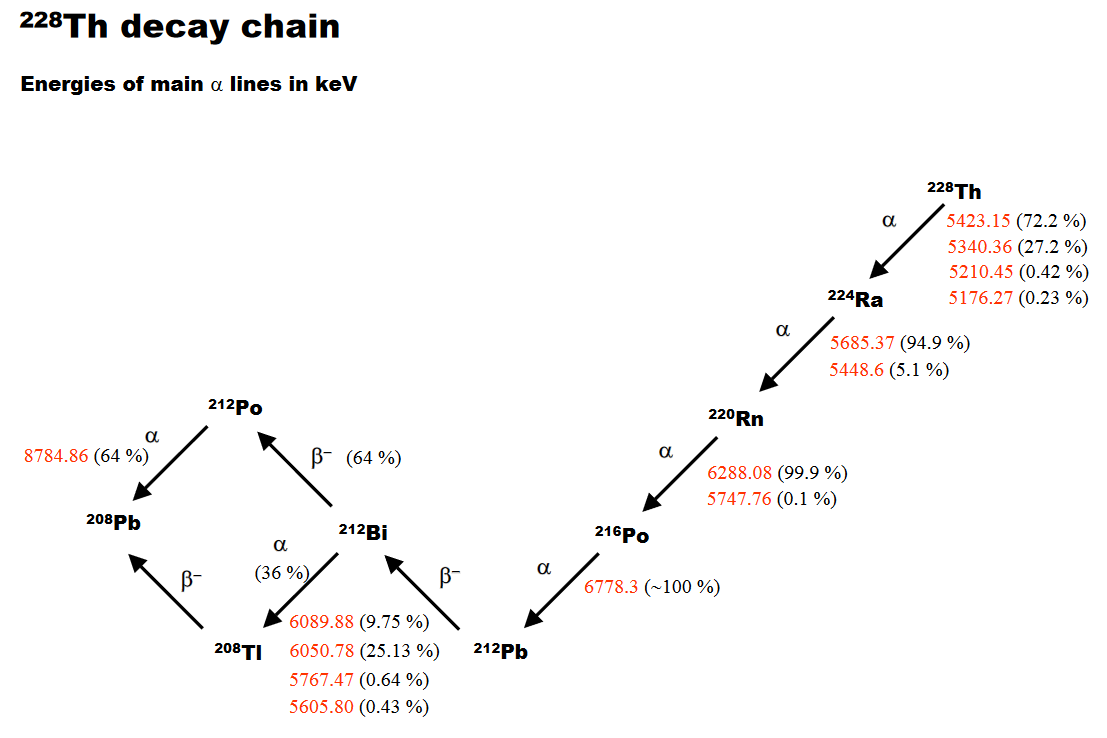 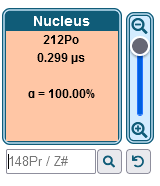 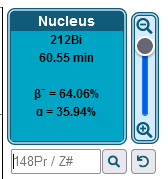 Gas Test run 0418 (run on 05/24/24, when gas had been flowing all day)
Gas Test run 0421 (run on 05/29/24 as one of the first runs after not flowing gas for 5 days)
Run 0003
Run 0004
Run 0005
Run 0006
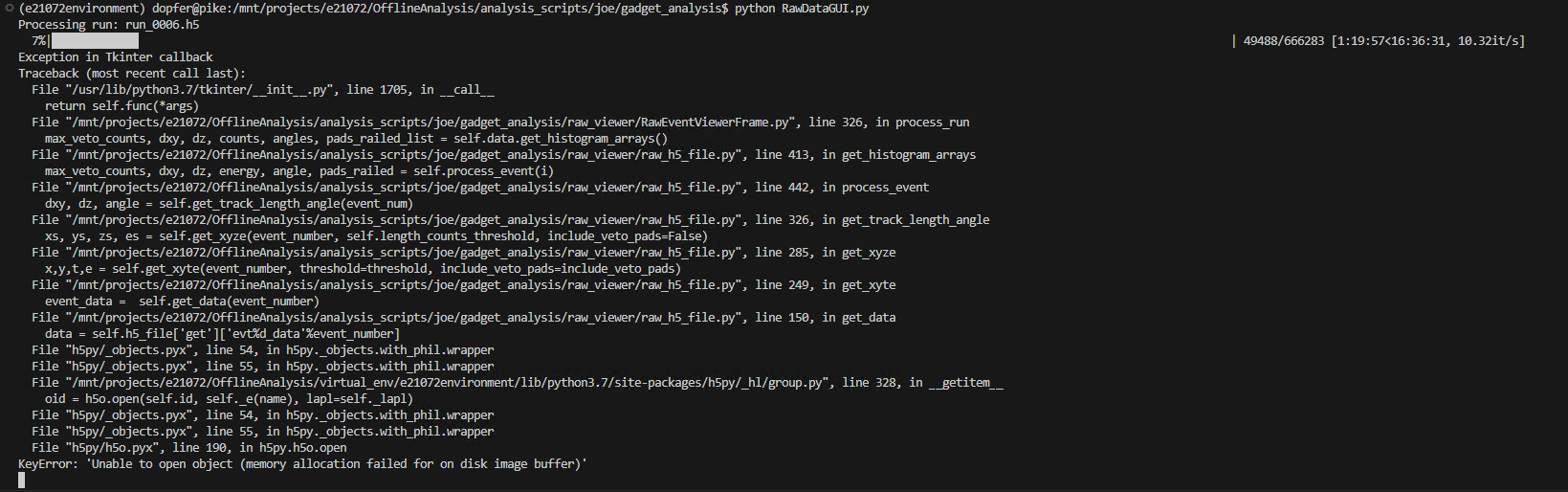 Run 0007
Run 0008
Run 0010
Run 0011
Run 0012
Run 0013
Run 0014
Run 0015
Run 0016
Run 0017
Run 0018 (no 220Rn flow)
Run 0019 (no 220Rn flow)
Run 0020 (no 220Rn flow)
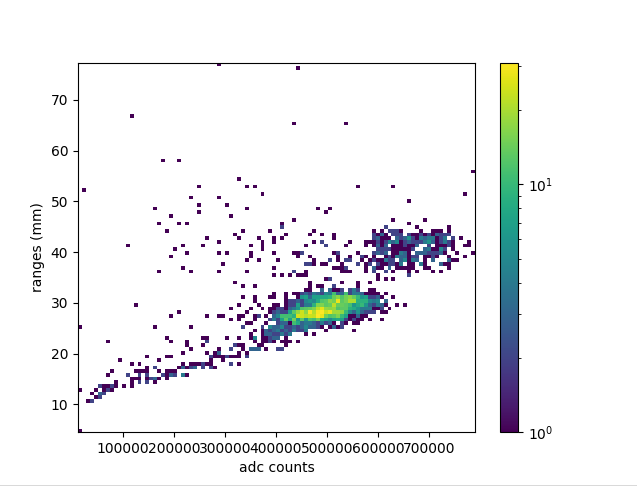 Run 0021 (no 220Rn flow)
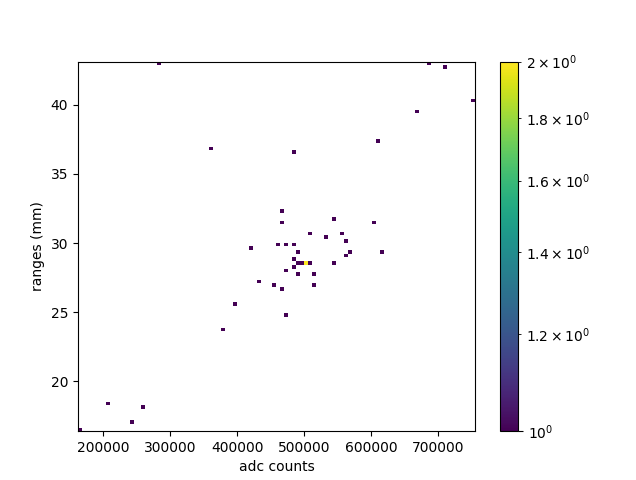 Run 0022 (no 220Rn flow)
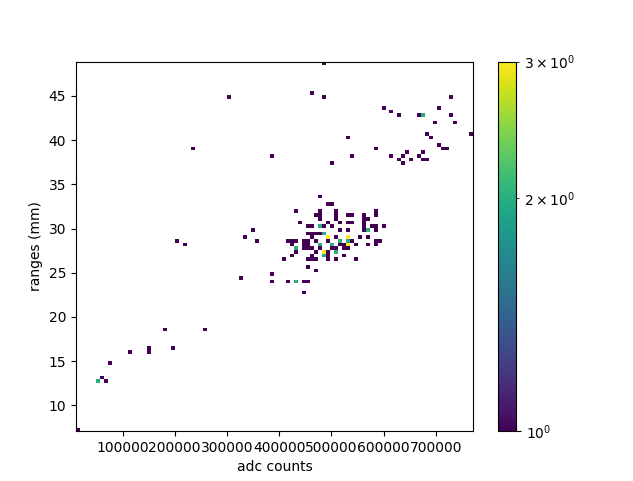 Run 0023 (evacuated upstream)
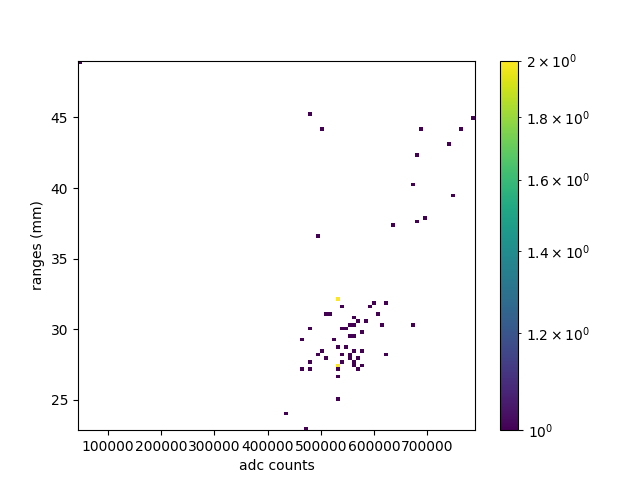 Run 0024 (evacuated upstream)
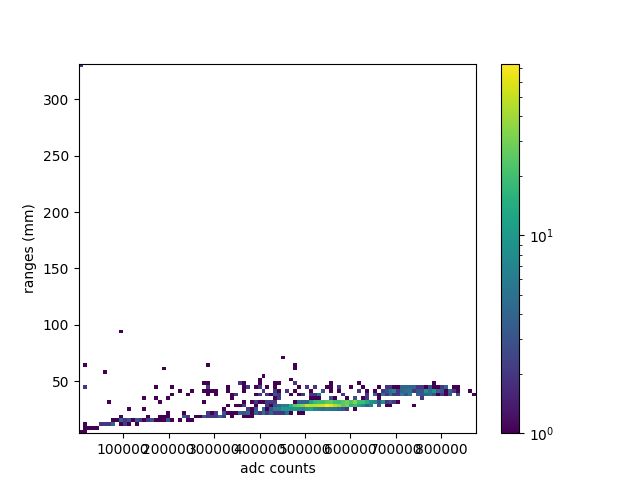 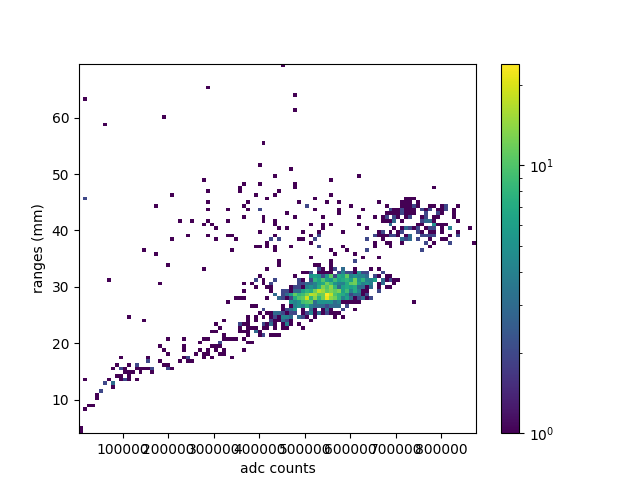 No range limits
Range limits: 0-80
Run 0025 (evacuated upstream)
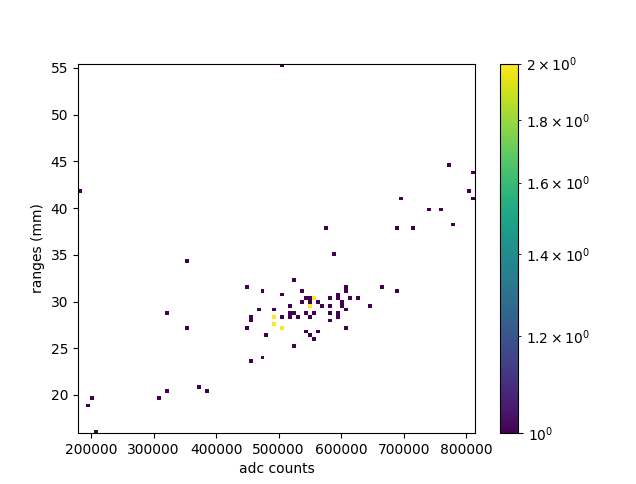 Run 0026 (evacuated upstream)
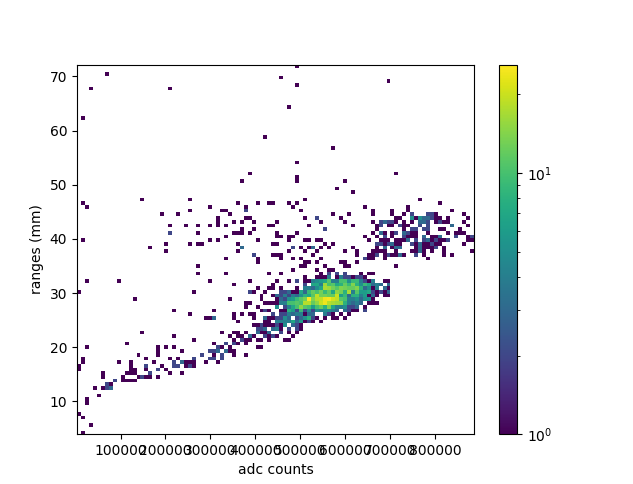 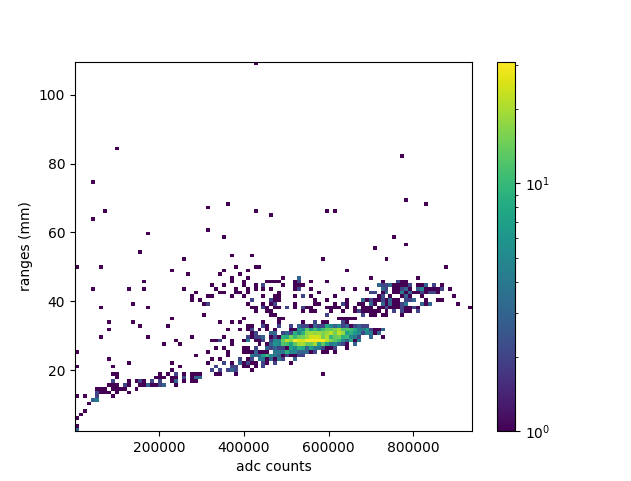 Run 0027 (evacuated upstream)
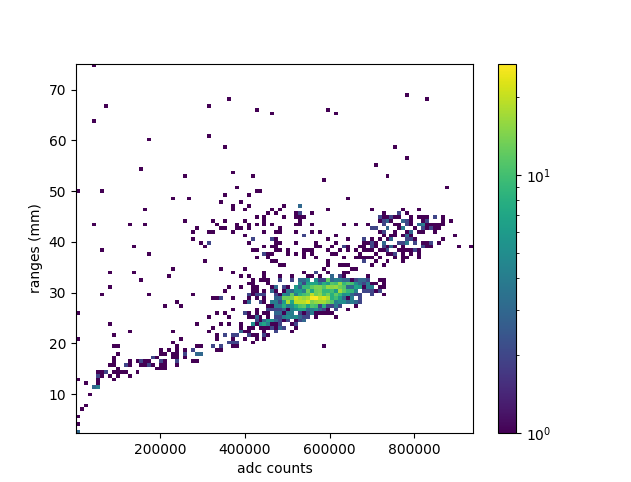 No range limits
Range limits: 0-80
Run 0028 (Source Still Isolated, flow 24 sccm)
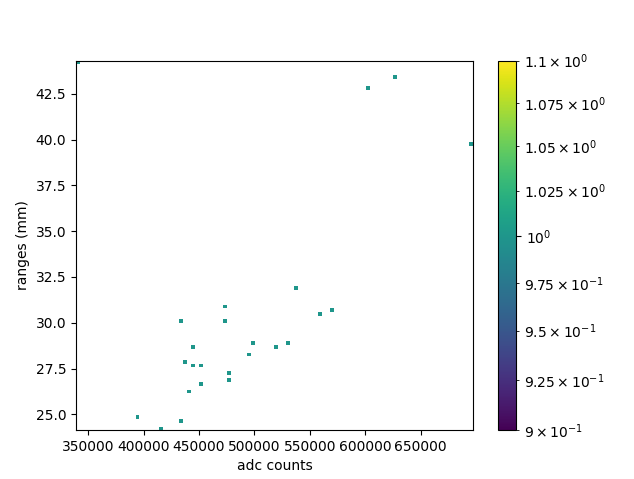 Flow 024 sccm: 0.3779 events/sec
Run 0029 (Source Still Isolated, flow 175 sccm)
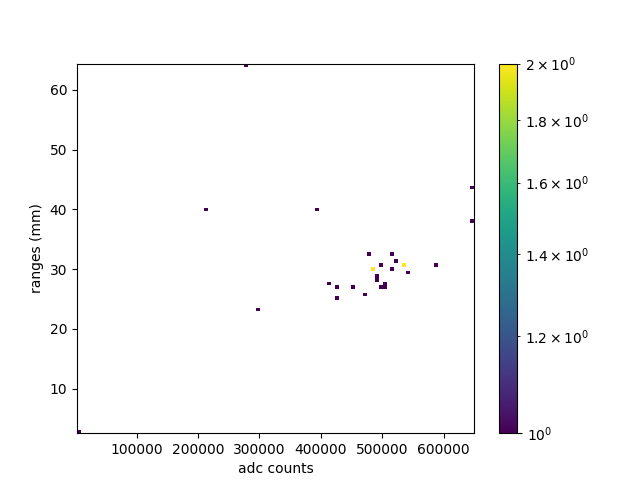 Flow 175 sccm: 0.3314 events/sec
Run 0030 (Source Still Isolated, flow 521 sccm)
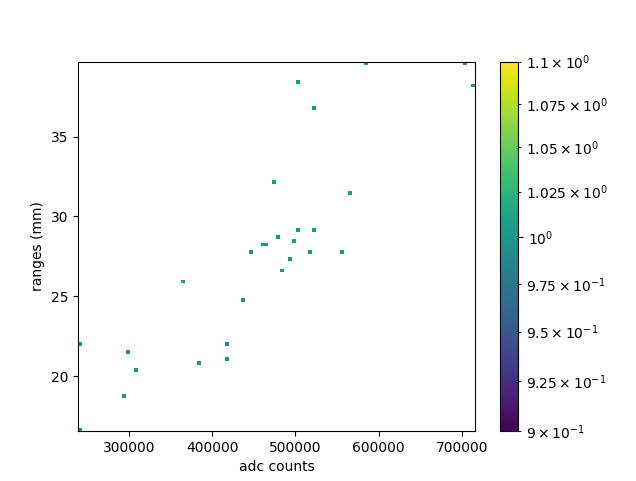 Flow 521 sccm: 0.3187 events/sec
Run 1
Run 2
Run 3
Run 4
Run 5
Run 6
Run 7
Run 8
Run 9
Run 10
Run 11
Run 12
Run 13
Run 14
Run 15
Run 16
Run 17
Run 31
228Th Decay Chain
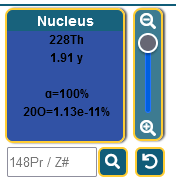 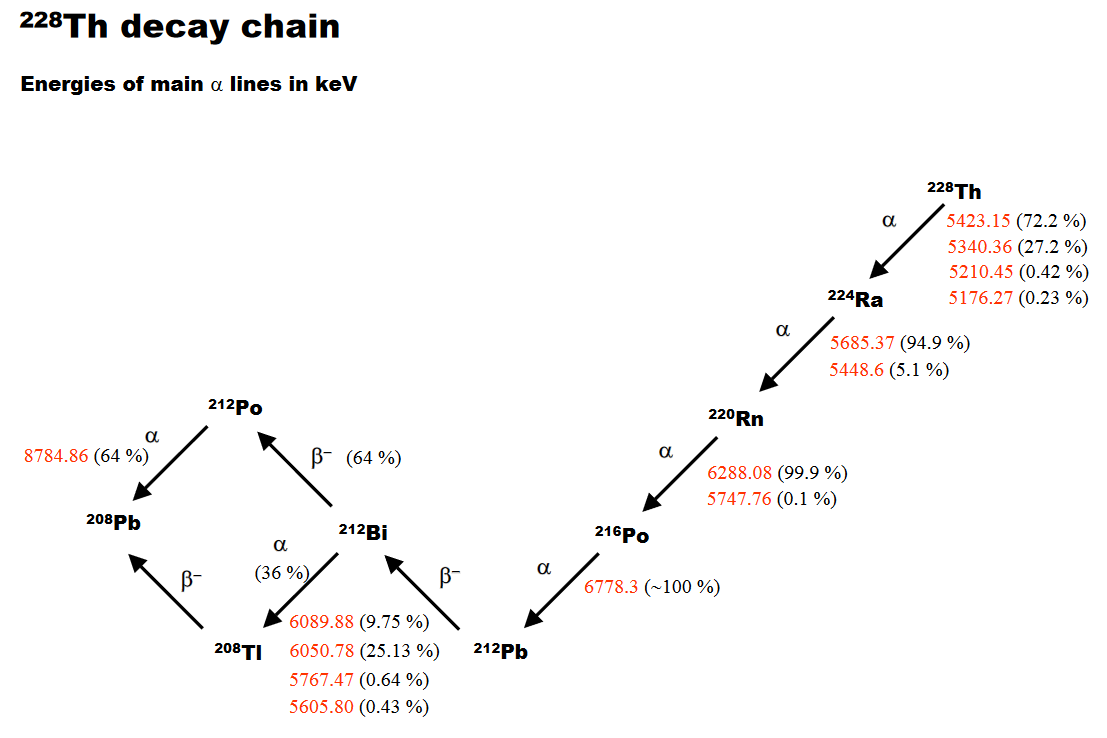 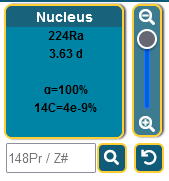 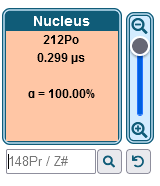 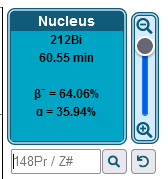 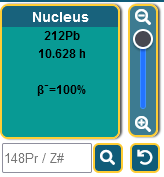 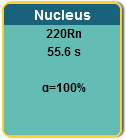 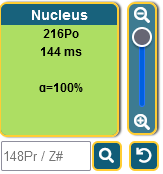 2024/06/10
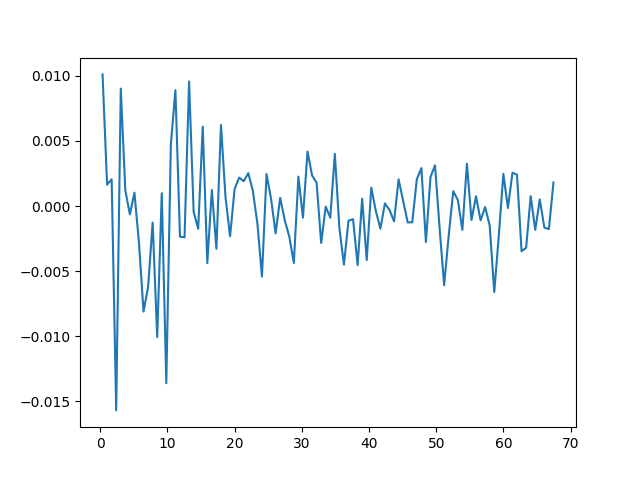 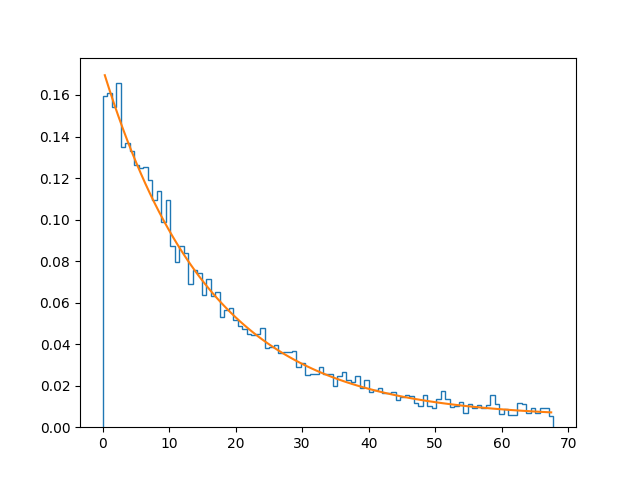 241Am and 224Ra Decays
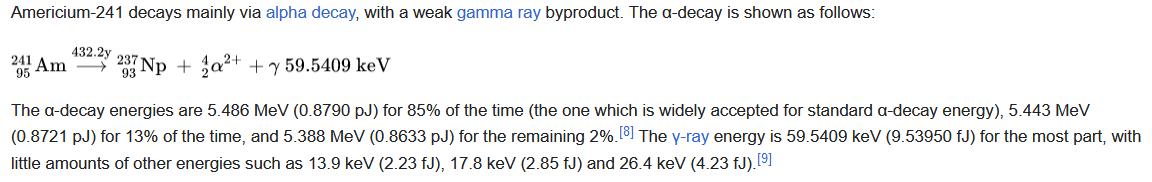 241Am Decays to 237Np, which has a 2.1 million year half-life
241Am has x-rays at 13.9 and 59.54 keV 
224Ra has a 241 keV gamma with an intensity of 4% (which we do see in the Ge spectrum)
228Th has gamma 132 keV, 166 keV, 216 keV w/ intensity: 0.127%, 0.101%, and 0.25%
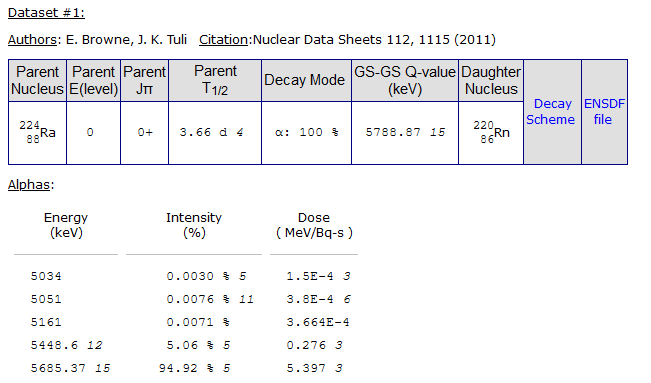 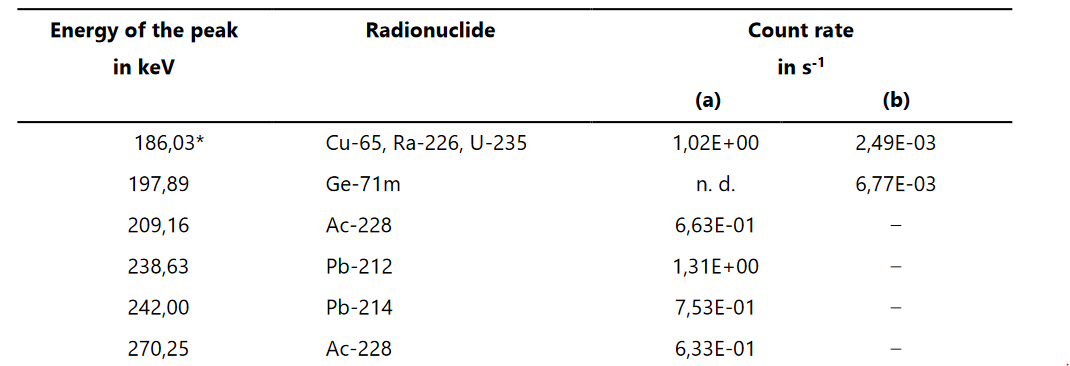 Evidence of 224Ra? (most likely Lead-212 or Lead-214)
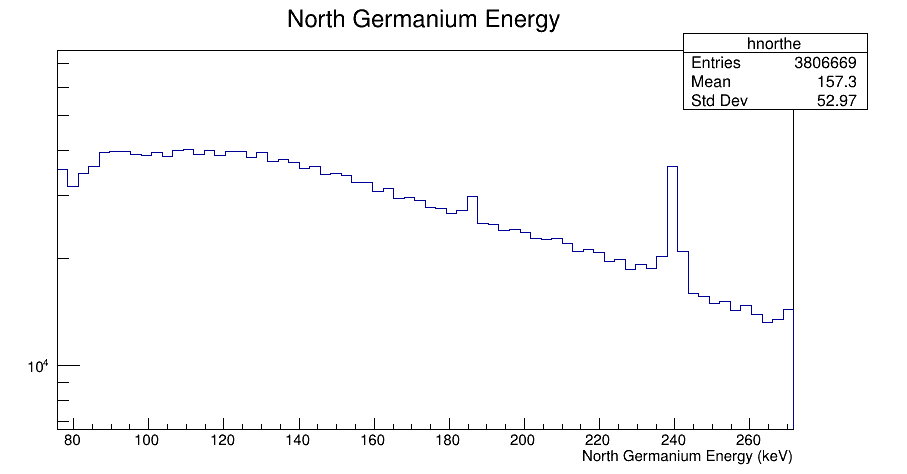 Look at Mesh and Ge timing spectra (run 0017)
2D Hist with Mesh Spectrum and Gamma data (Run 0017)
Mesh Energy Spectrum and fit (Run 0017) XIA
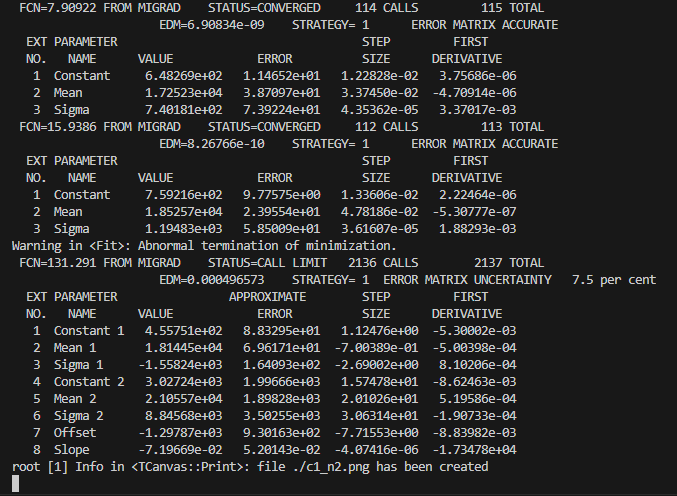 Mesh Energy Spectrum and fit (Run 0017) GET
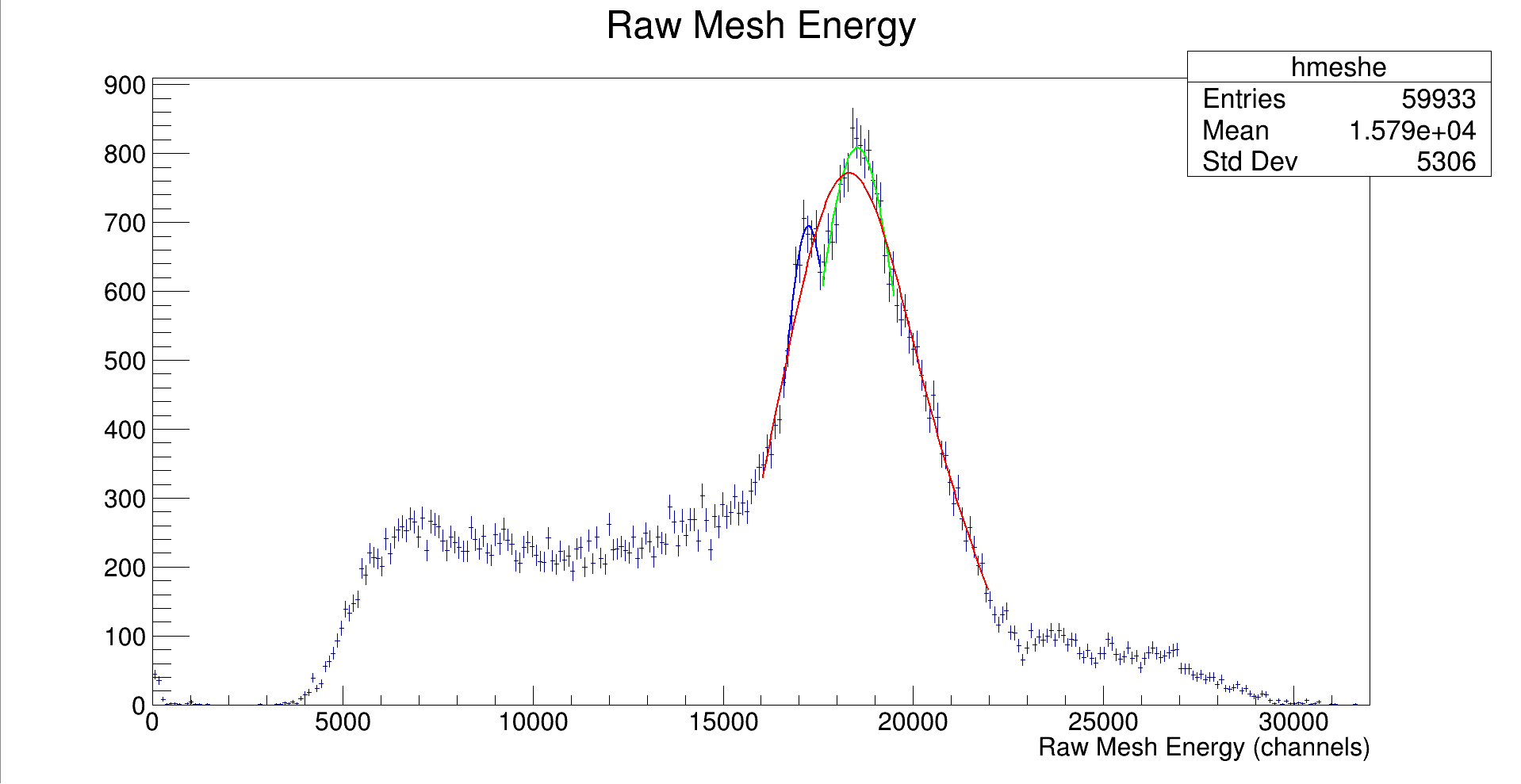 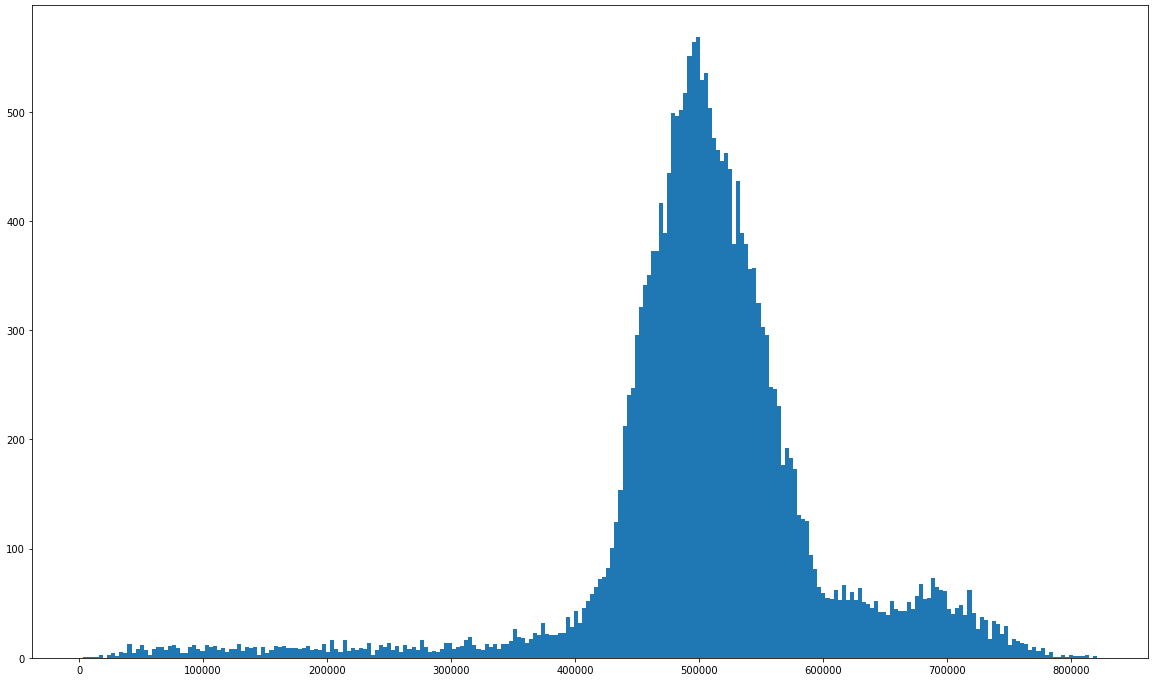 2024/06/13 THURSDAY
Sum from -10,000 ns to 15 ns: 197
Sum from 15 ns to 10,000 ns: 222
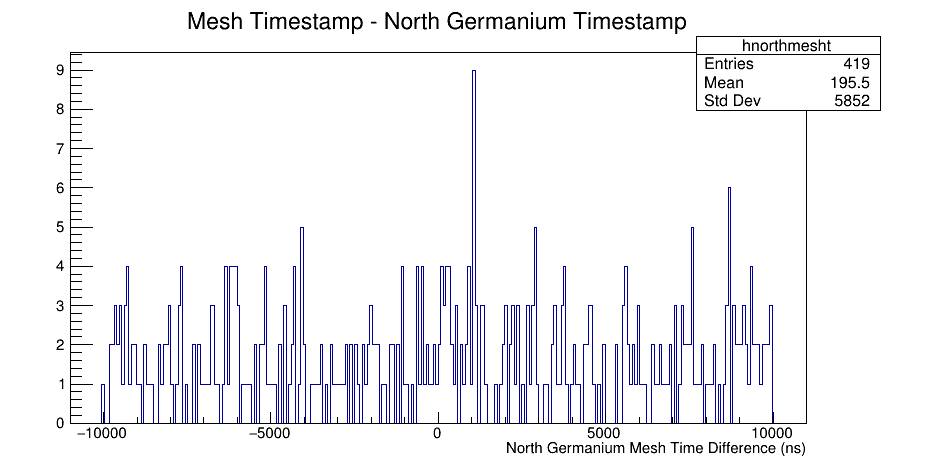 Fit Mesh with constrained FWHM
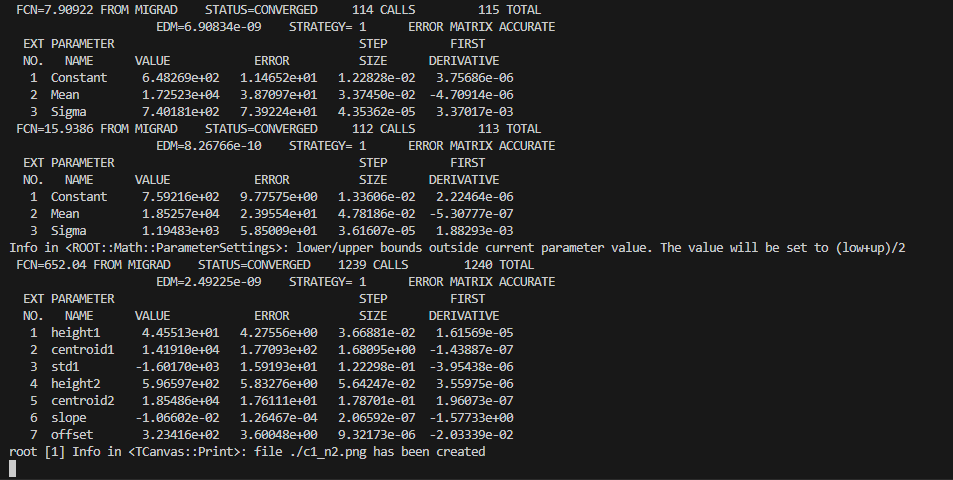 Increased Flow Rate Tests, source is still bypassed, we are just looking at ‘bg’ (runs 27-30)
Flow 000 sccm: 0.3794 events/sec
Flow 024 sccm: 0.3779 events/sec
Flow 175 sccm: 0.3314 events/sec
Flow 521 sccm: 0.3187 events/sec

Alex and I think that this could be explained by flowing gas in the opposite direction for a while. 228Th decays in that space after the cathode, and when the 220Rn is produced, the higher flow rate carries more of it away
Slightly inconsistent with wall effect changes from runs 16-19 on slides 20-23
Wall Effect Mystery
When we turn off flow, we see the top line disappear, which suggests to me that these lines are from different decays, not related to location in the chamber where the alpha was created
See runs 16-19 on slides 20-23
Decay Timestamp plot runs 0018-0030 (fitted with 2 decay curves 10 hours and 3.6 days)
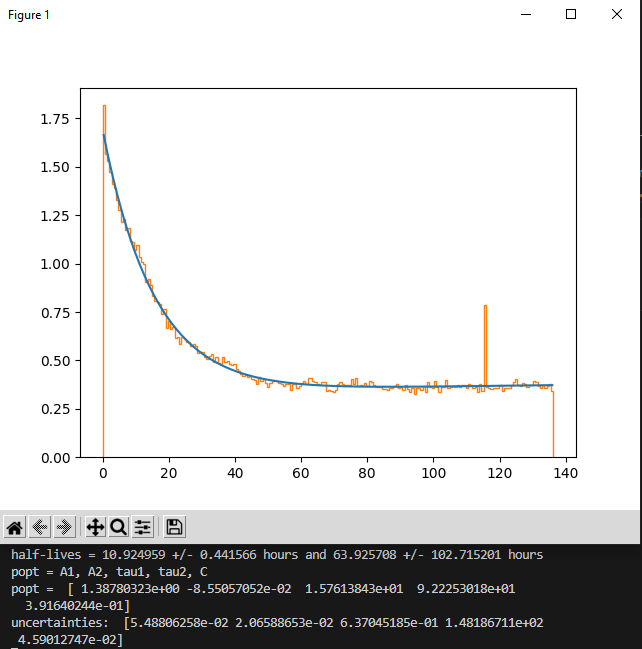 228Th half-life: 1.8 years
224Ra half-life: 3.6 days
220Rn half-life: 55.6 seconds
216Po half-life: 144 ms
212Pb half-life: 10.6 hours

Suggests that we are possibly looking at 228Th
2024/06/17 MONDAY
Runs with no Ge data:
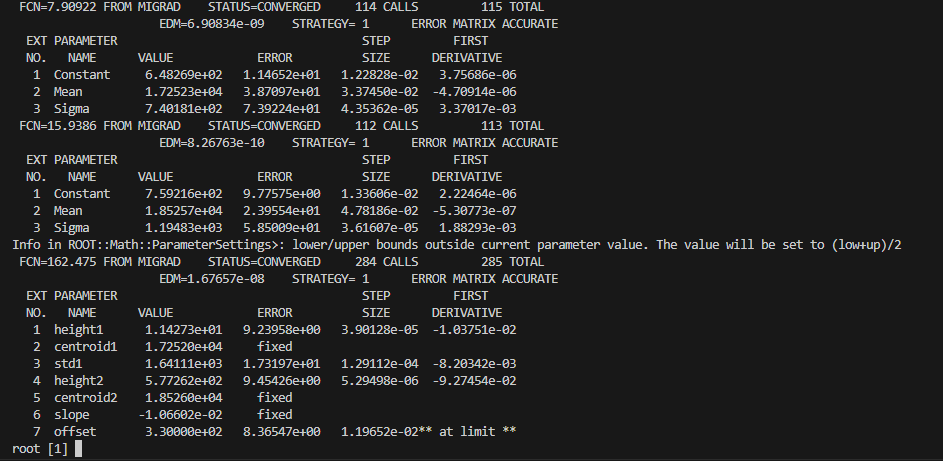 Fit Mesh Spectrum by hand
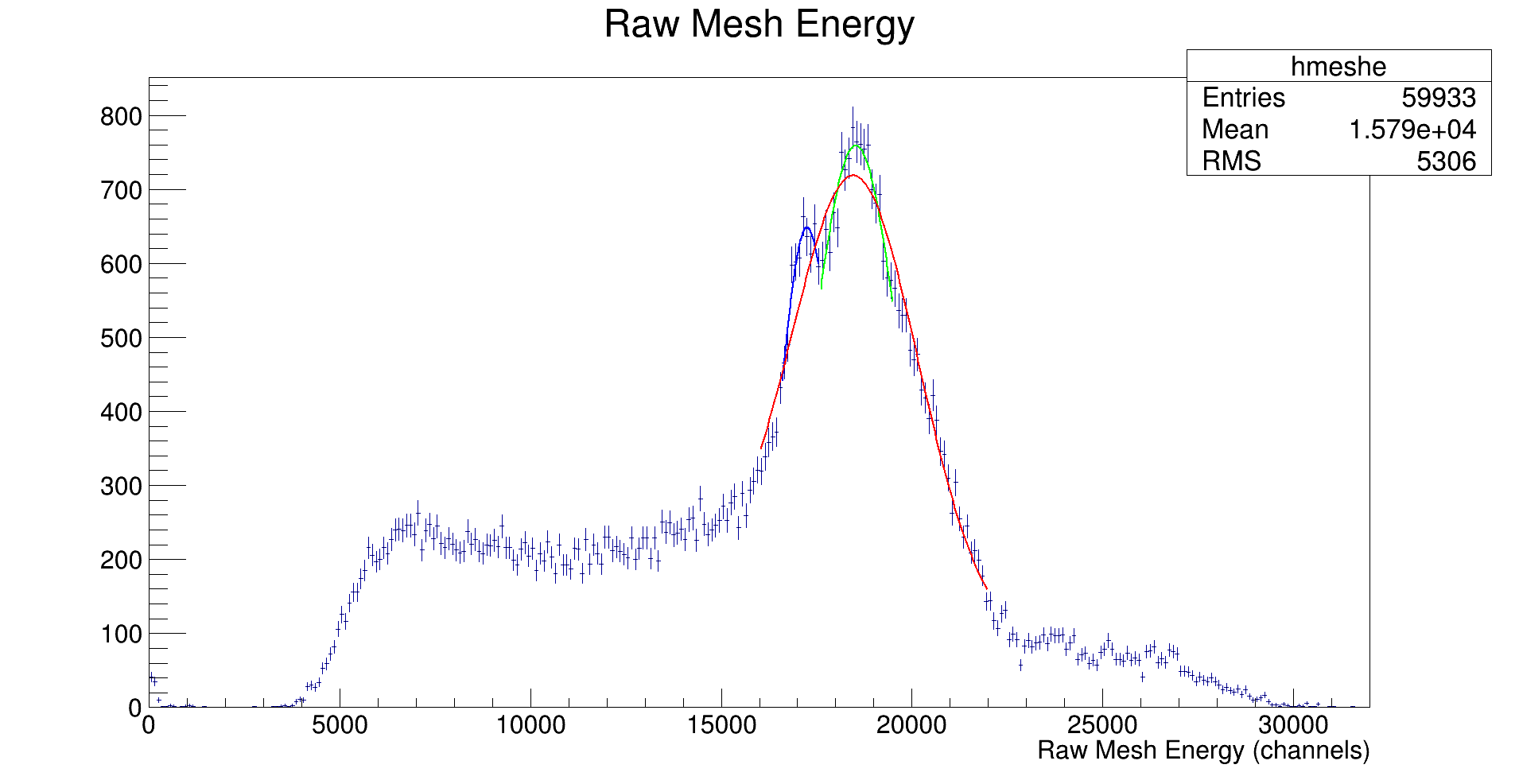 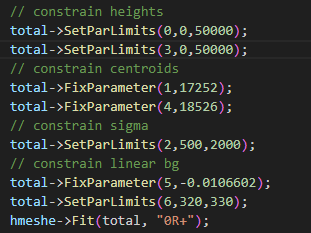 Reprocessed Earlier Runs so they are all using the following settings:
Using the config file: ‘p10_2000torr.gui_ini’
RUN 0006 IS GIVING US ERRORS, SEE SLIDE 11 (on fishtank)
Run 7 is able to be reprocessed on fishtank
Run 8
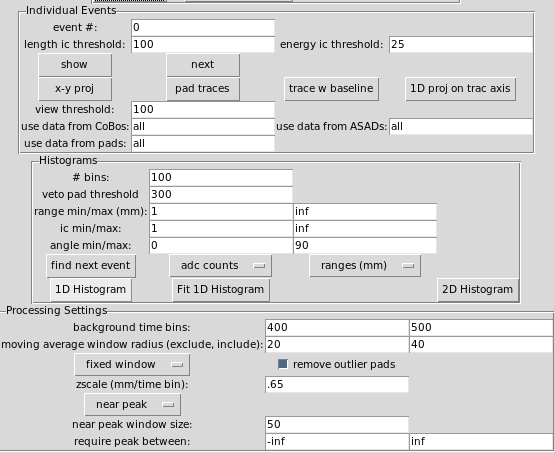 Some problems processing larger runs
The mac mini has what looks to be 32 GB of ram
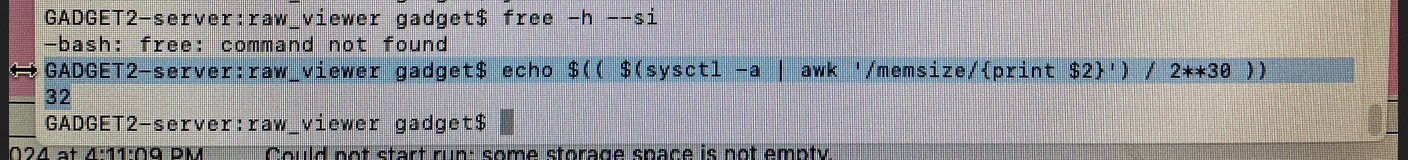 Fishtank is a bit more complicated, maybe 12 GB available
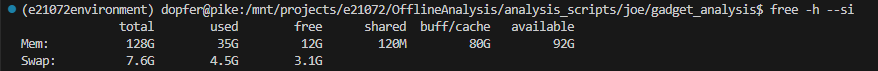 Event estimate
Total events from production runs 1-30: 3.57 million
Conservative estimate would say we have about 1 million alphas from 220Rn, assuming we get ~2.5 alphas per Radon decay
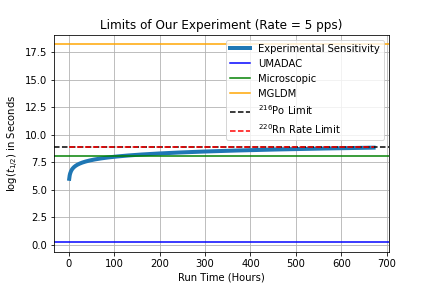 DNP Abstract
Incorporated Chris’ comments and sent back to him for further revision
DNP Meeting Categories:
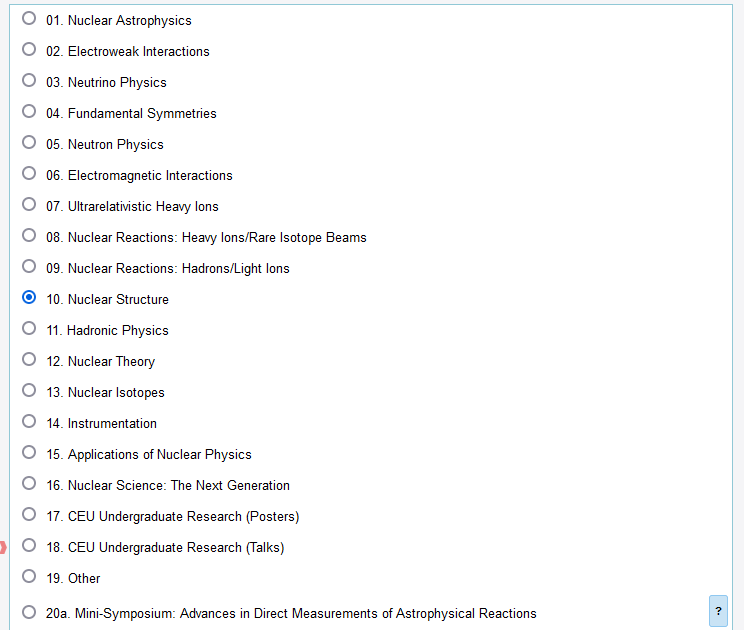 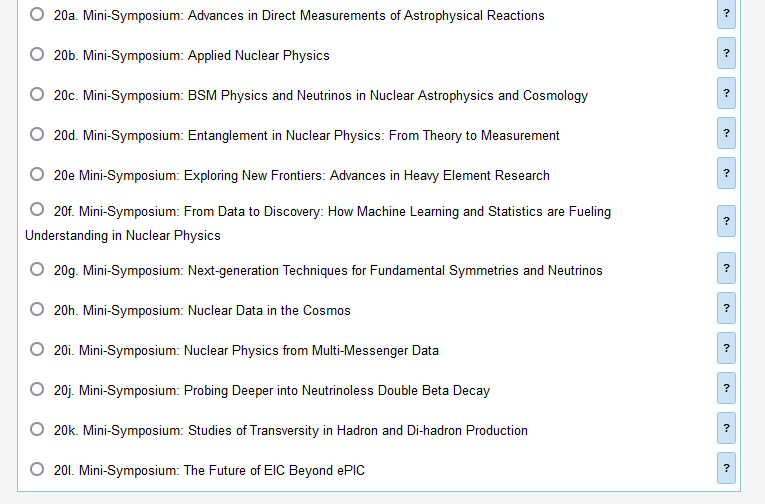 2024/06/24 MONDAY
Combined production runs to produce RvE Histogram
RvE for production runs 1-31 (no veto) early runs with bad gain included
Total number of events: 3,375,536
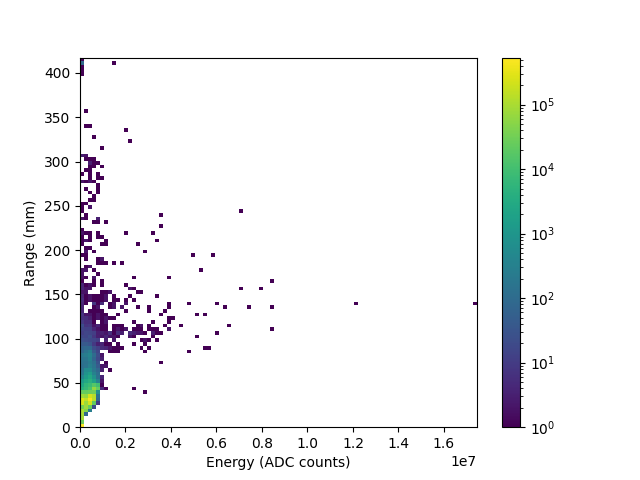 RvE for production runs 1-31 (vetoed on >150) early runs with bad gain included
Total number of events: 1,045,905
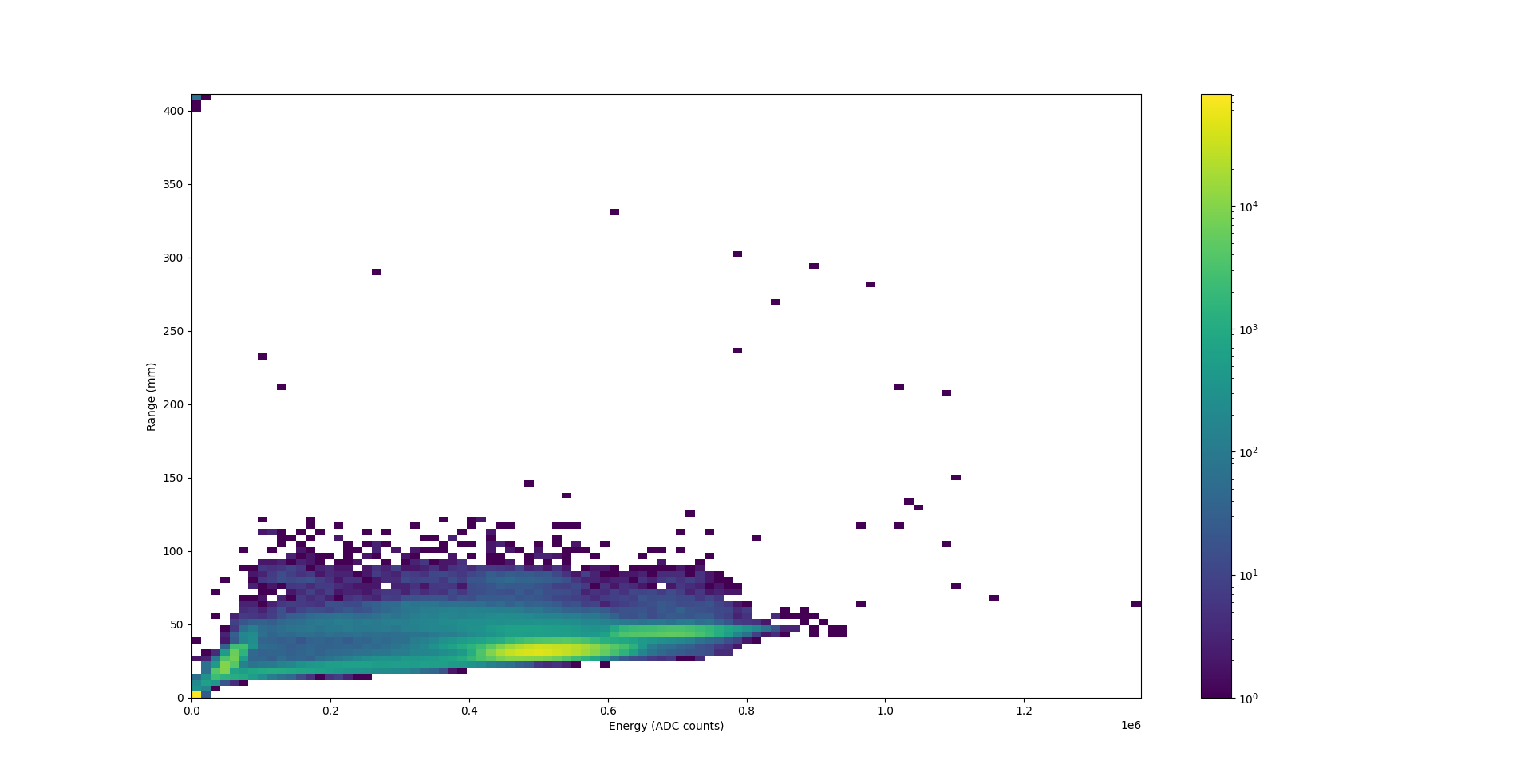 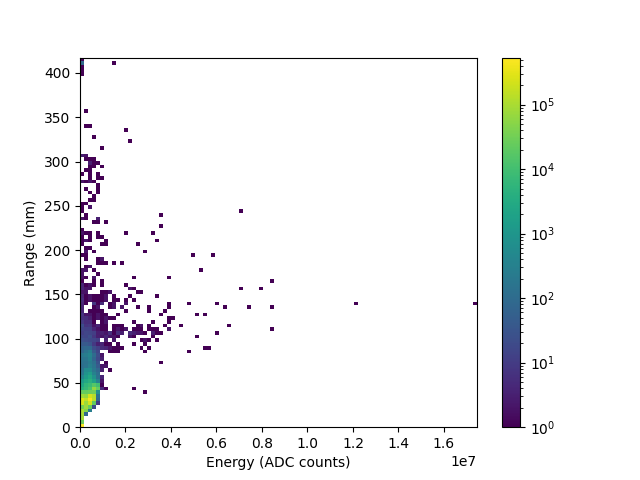 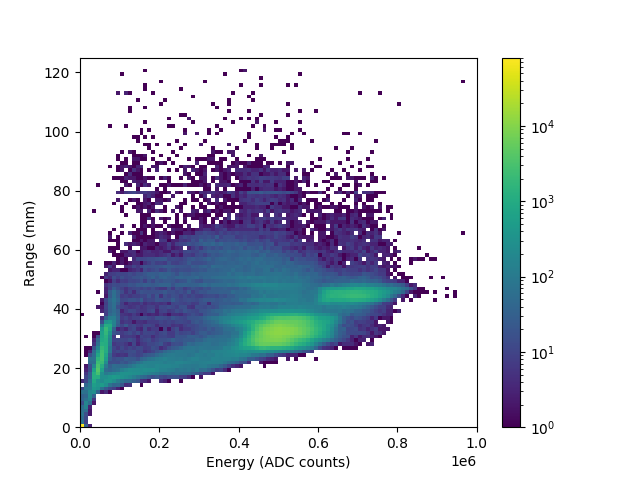 RvE with cut on 6 MeV & 150 veto condition
This is 170 hours of data (a little over a week)
We have 737495 events in the 6 MeV blob
Worst case scenario we got 312498 events in that time frame (assuming the Po and Bi alphas have the save efficiency as the Ra alphas)
This means we have a 220Rn decay rate of 1740 per hour, or ~0.48 per second (as a lower bound)
Does this mean we can increase the flow rate? We based our current flow rate on the fact that our GET DAQ is collecting 5 events per second, which of course has no veto condition
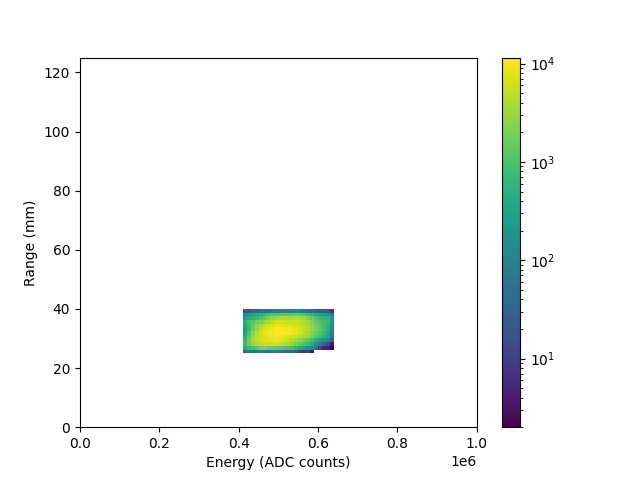 RvE with cut on 8 MeV & 150 veto condition
Total non-vetoed events in the 8 MeV blob:  75233
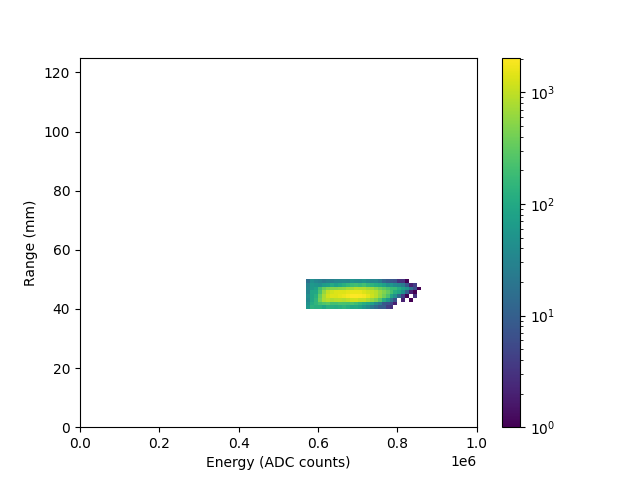 Run 31 was the first run we introduced the source after a week of isolation
Events in the 8 MeV: 5804
Events in the 6 MeV: 102833
6-8 Ratio in run 31: 17.718
6-8 Ratio in production runs 1-31: 9.8028
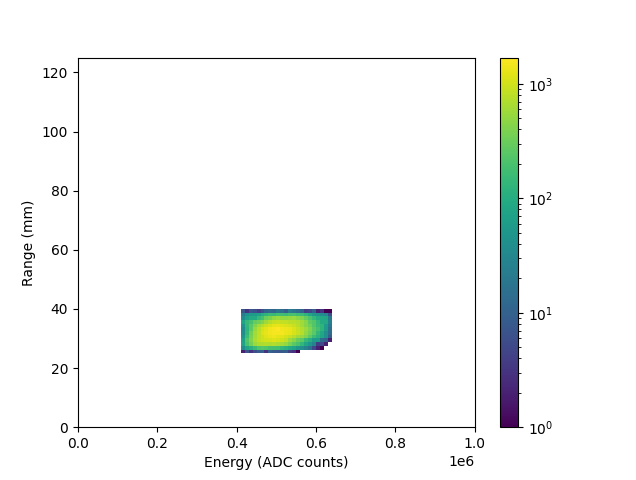 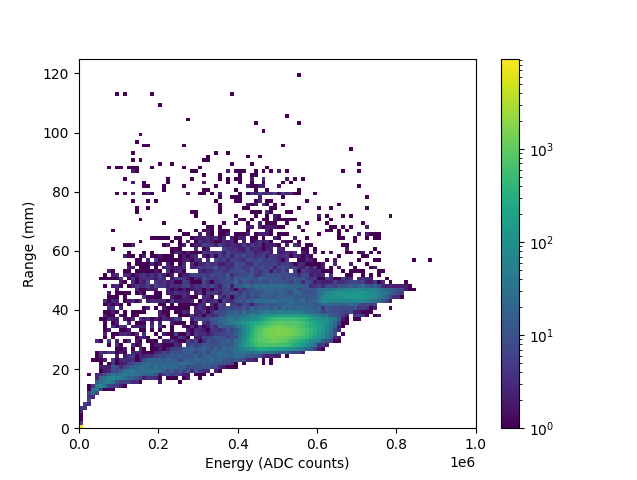 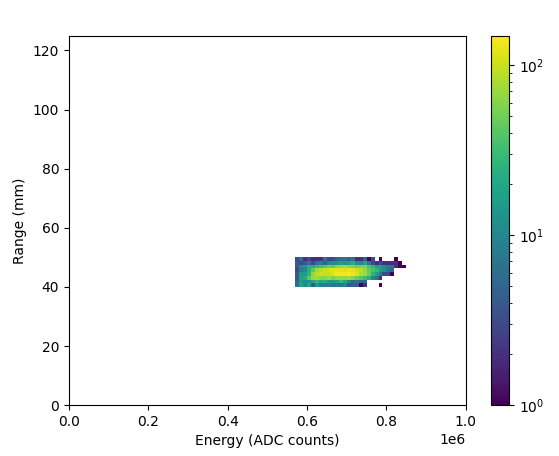 Run 1 Event 155318 (crosstalk between vetos and adjacent pads)
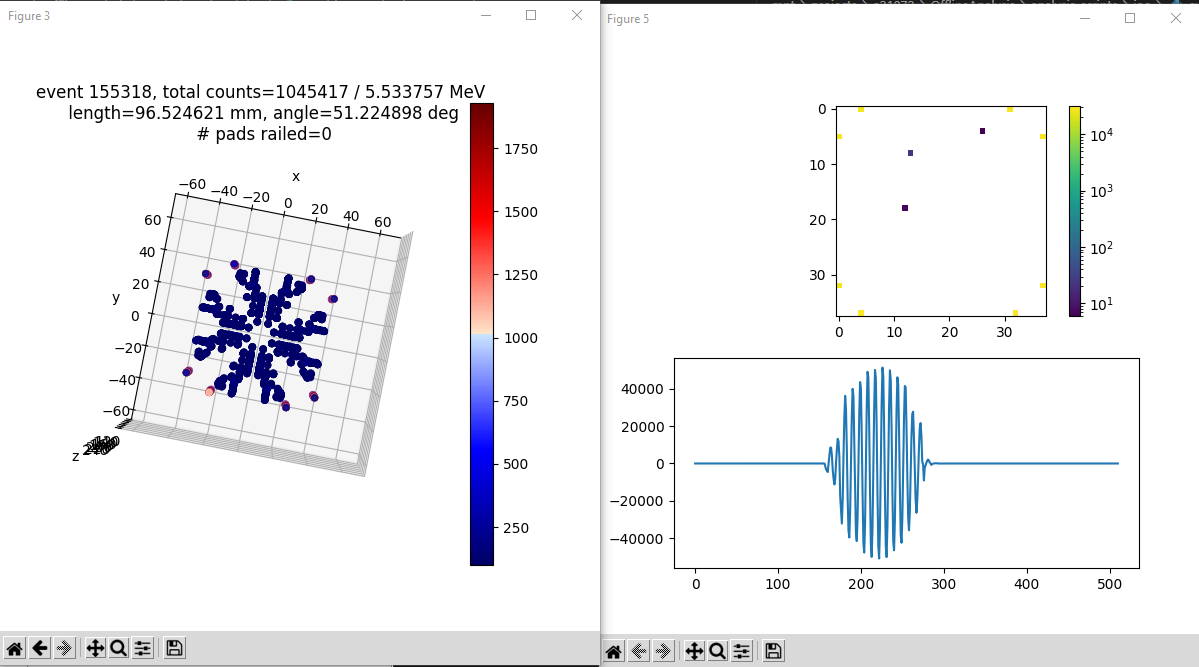 Run 3 Event 1093
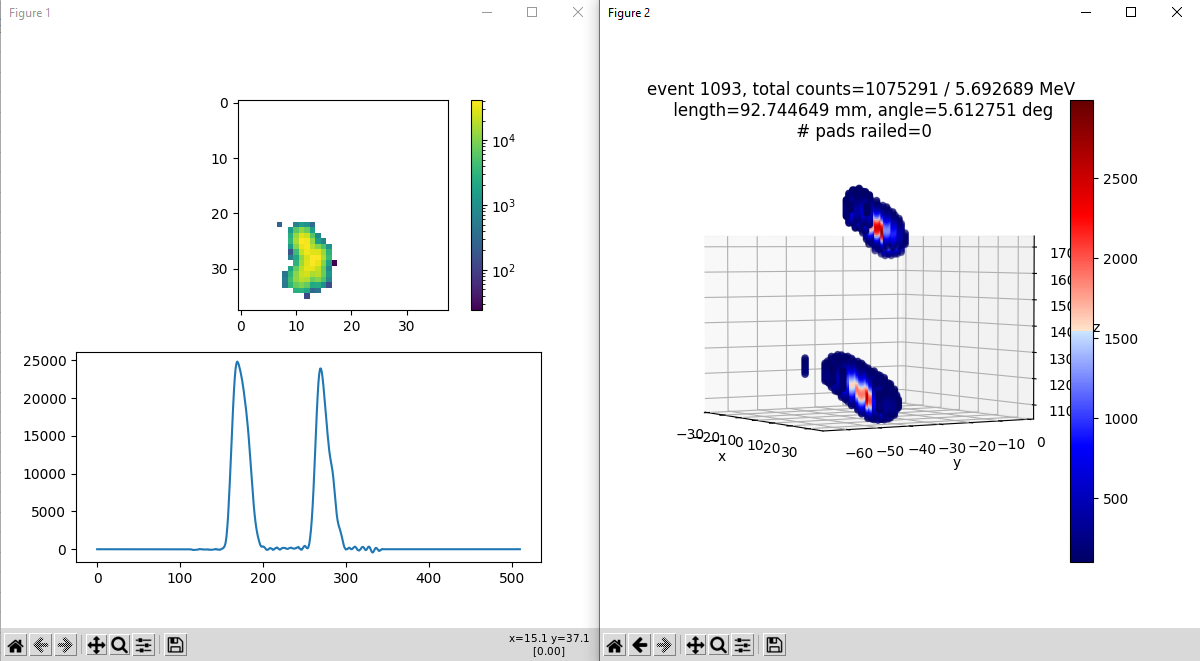 Run 3 Event 1614
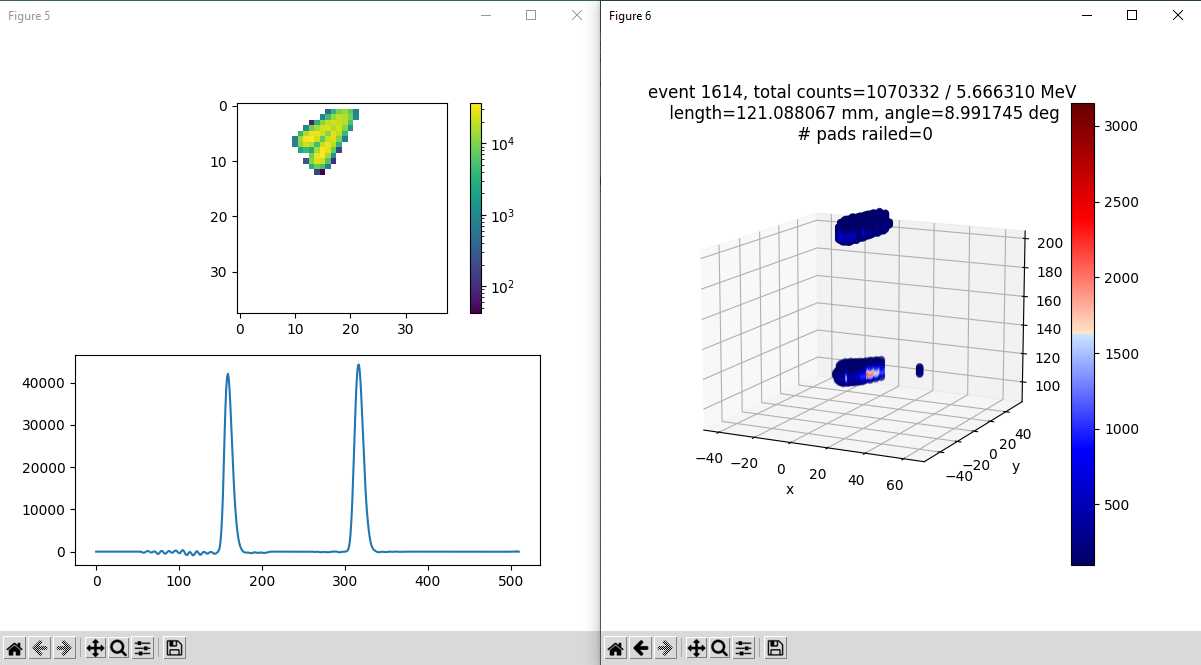 Run 5 Event 50650
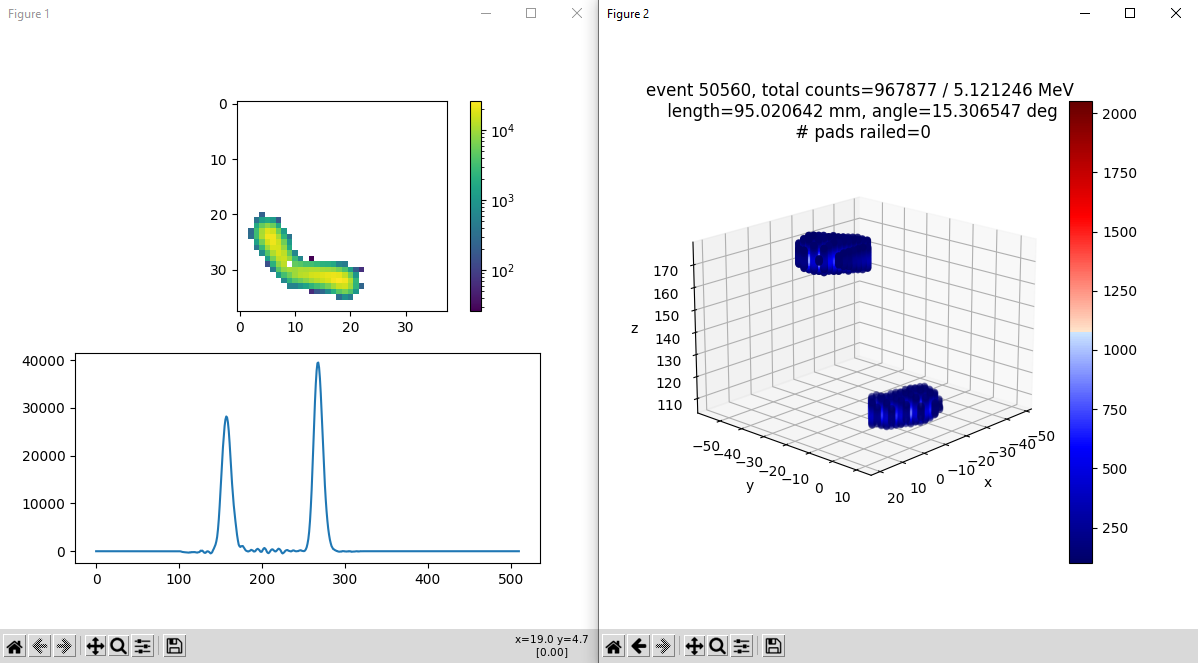 Run 5 Event 85566
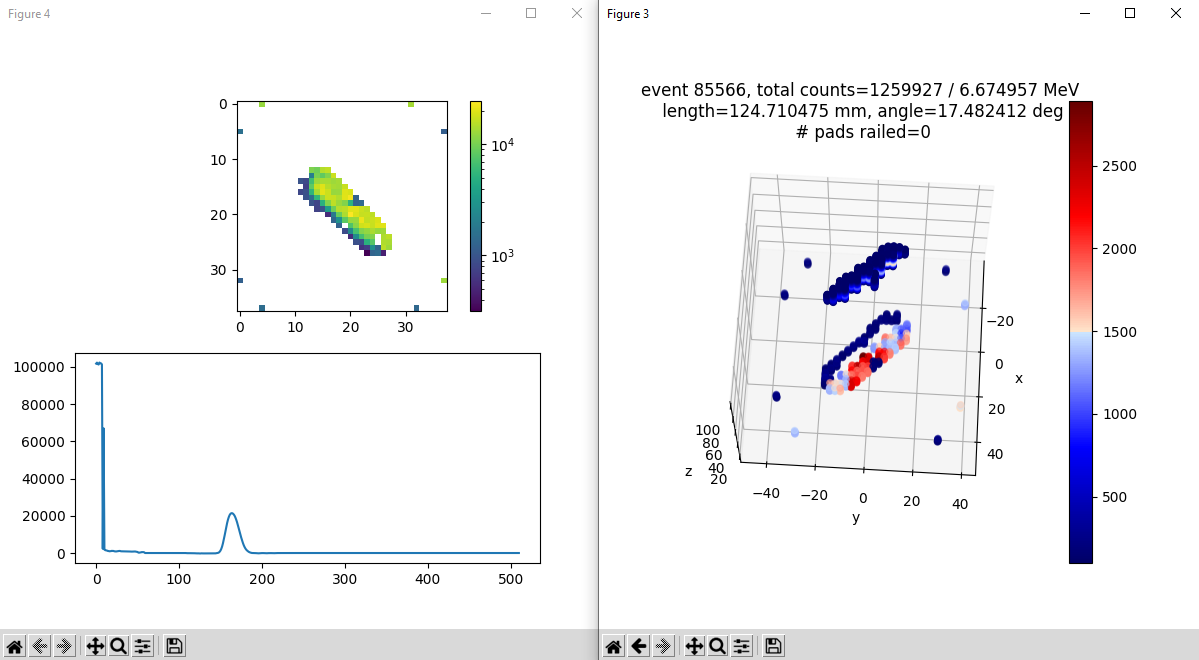 Run 5 Event 103991
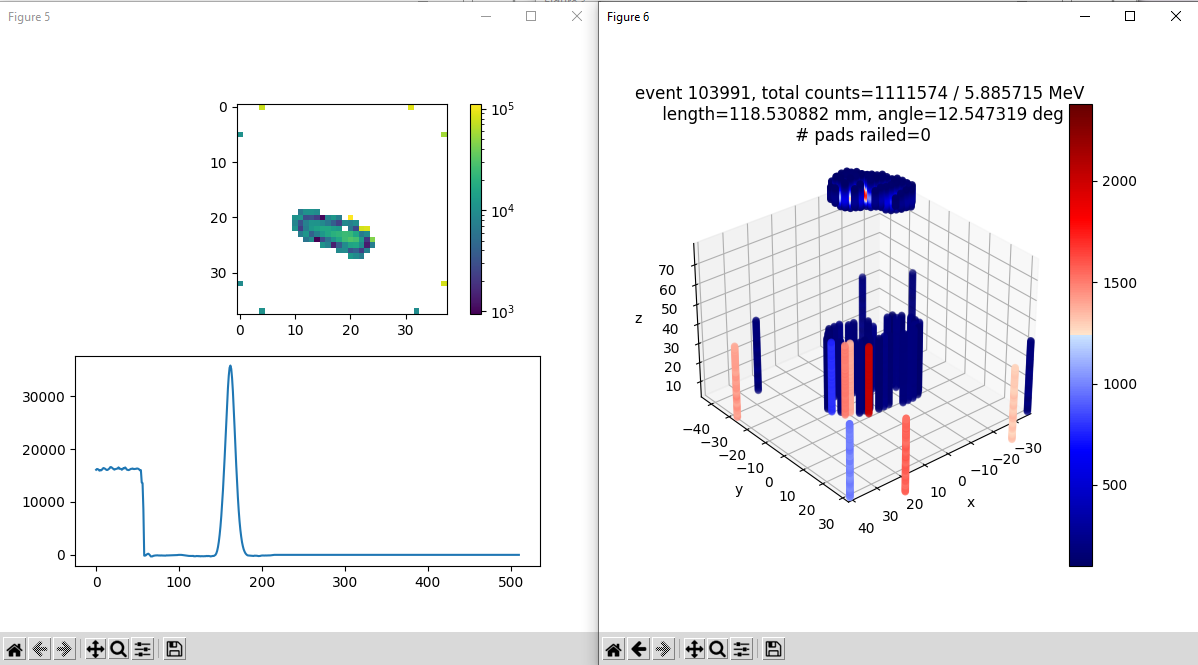 Run 5 Event 110804
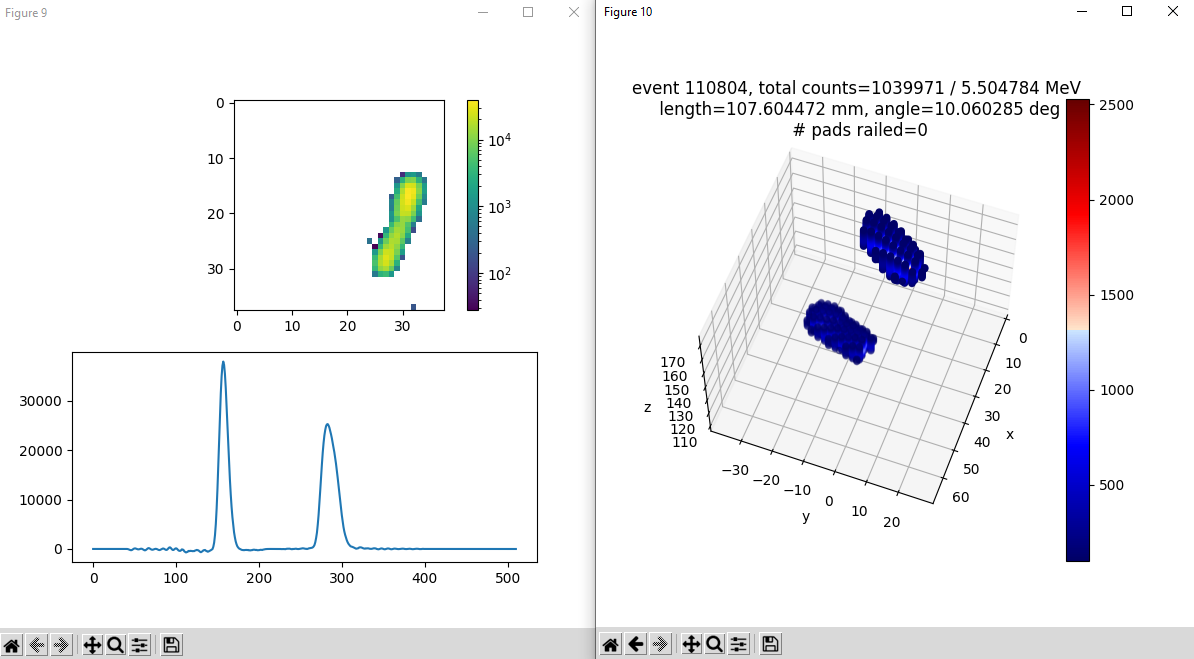 Run 5 Event 113758
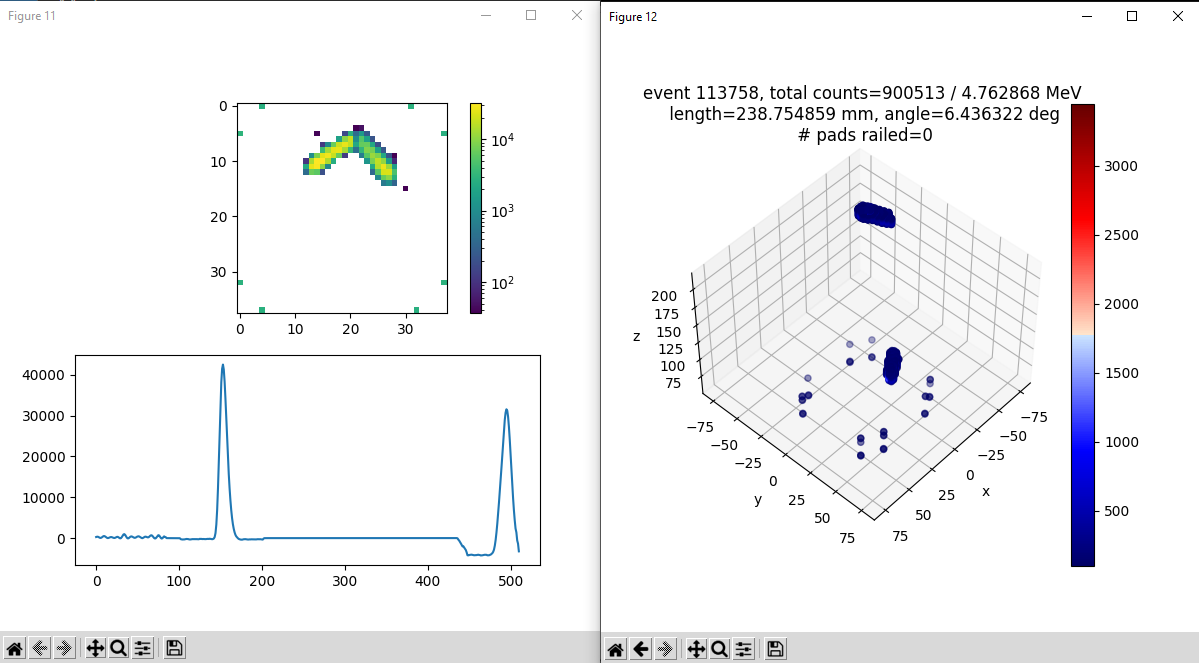 Run 5 Event 162886
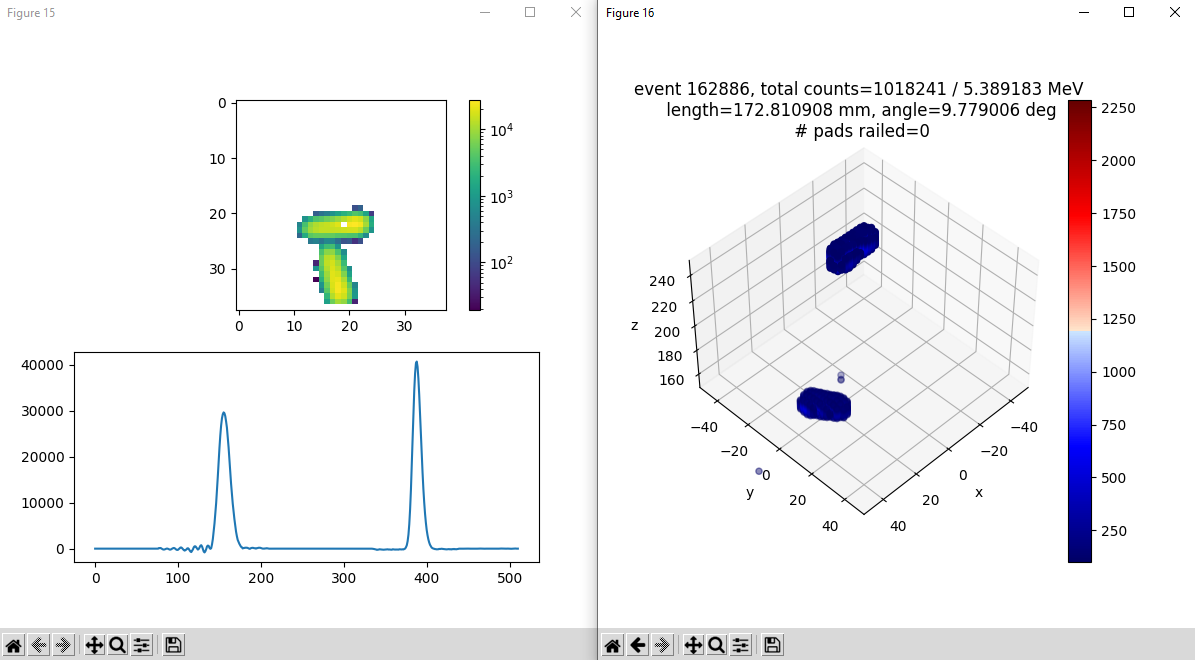 Run 5 Event 245601
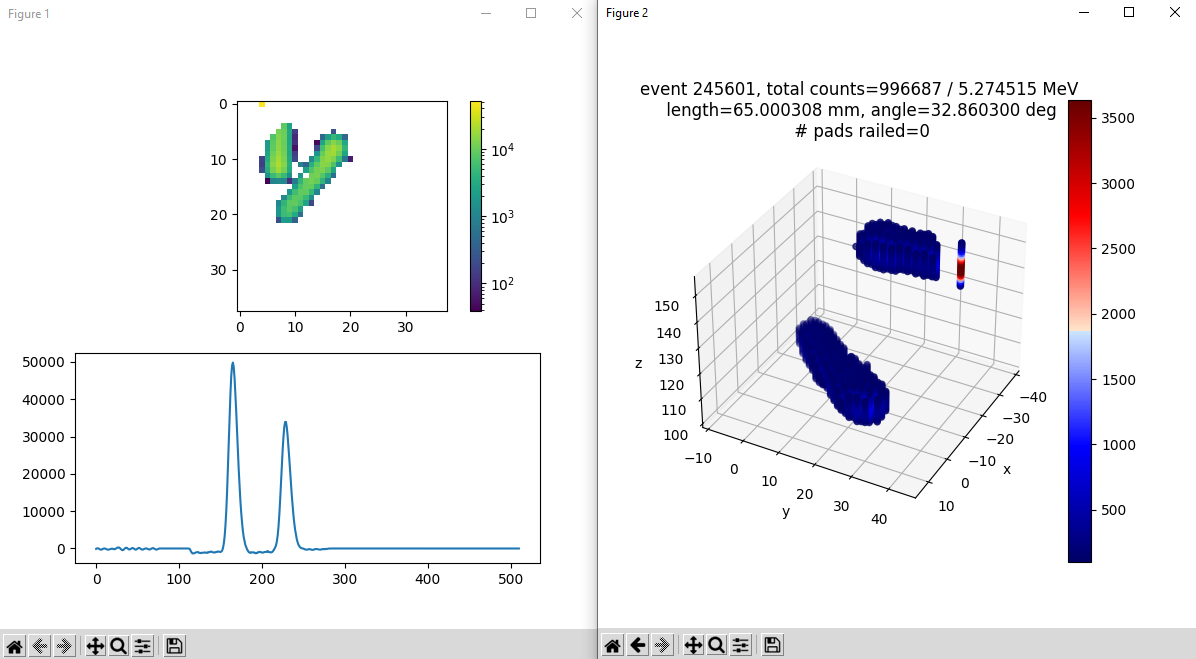 Run 5 Event 295365
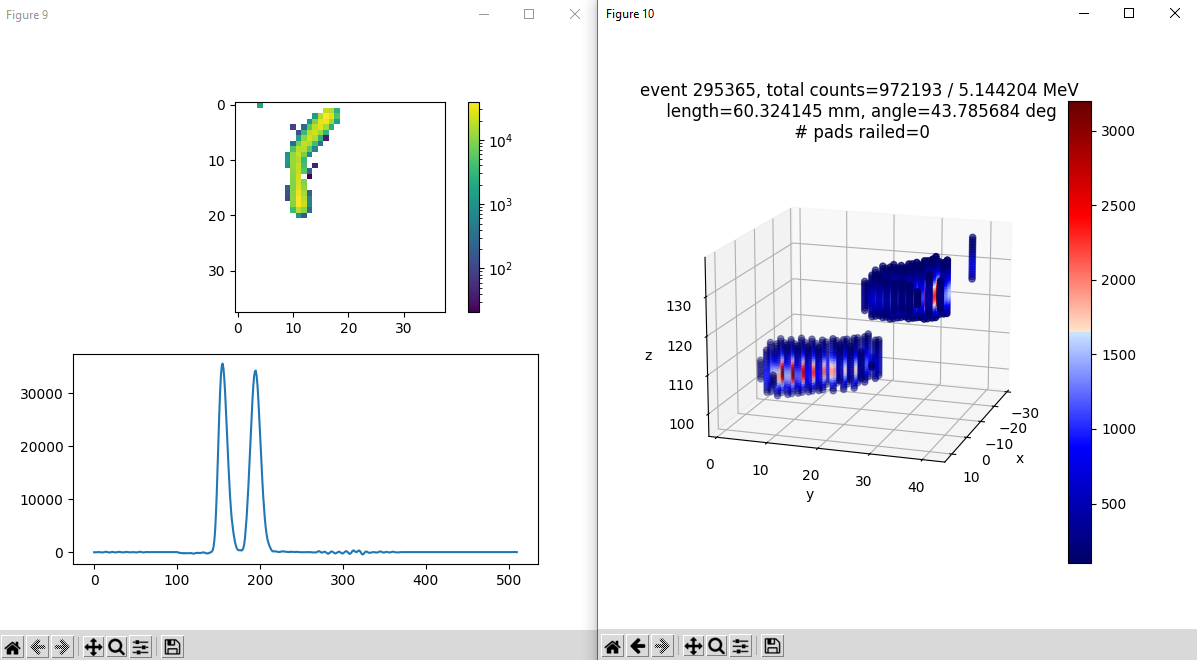 Run 5 Event 324309
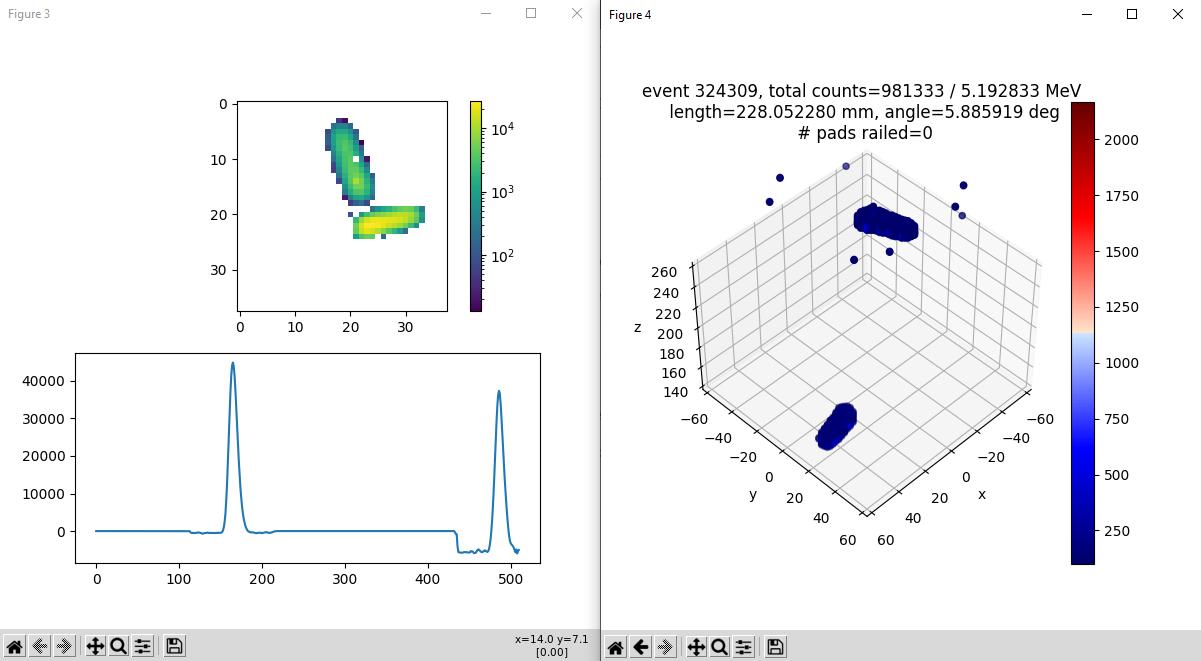 Run 5 Event 326950
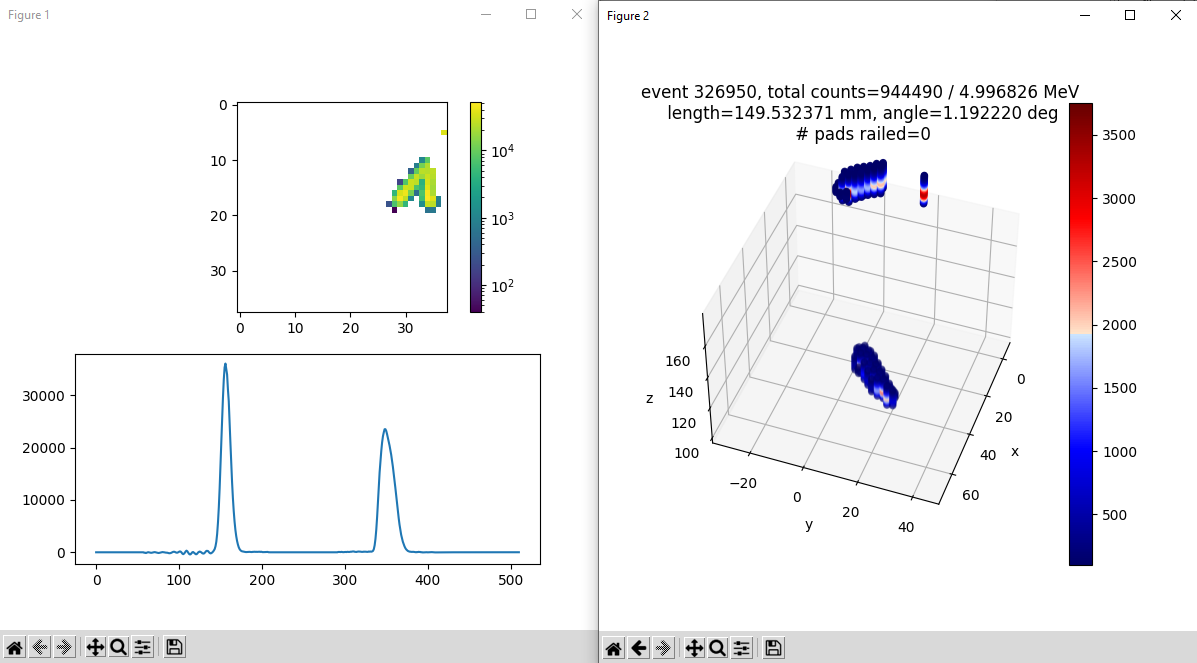 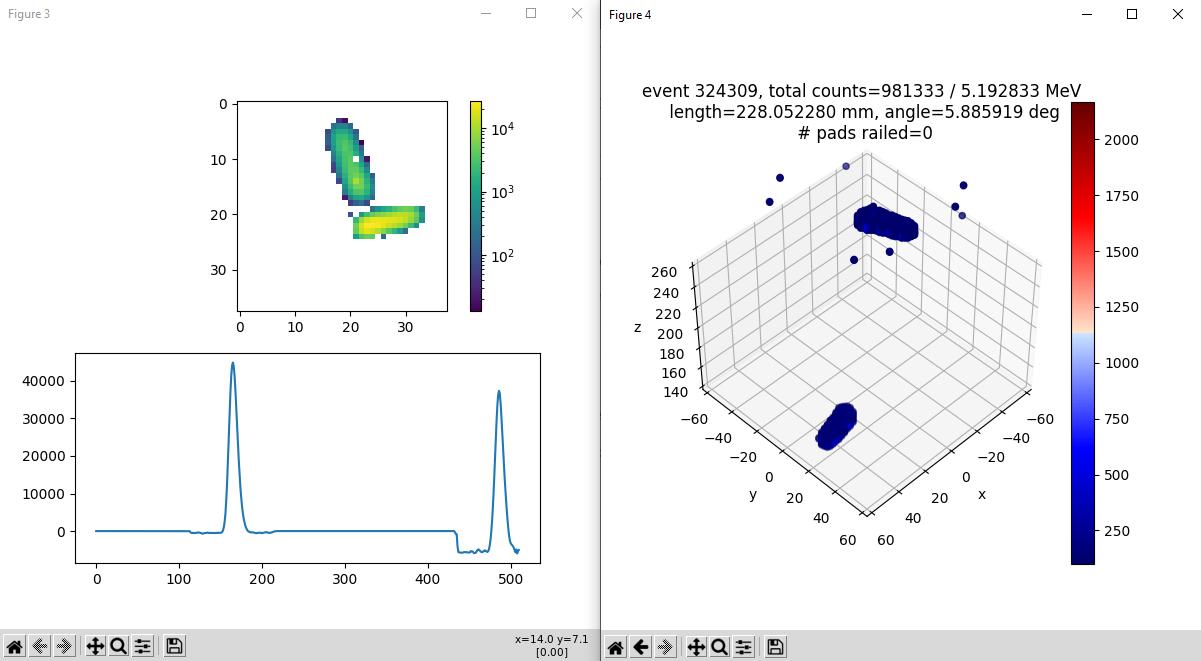 Run 7 Event 65771
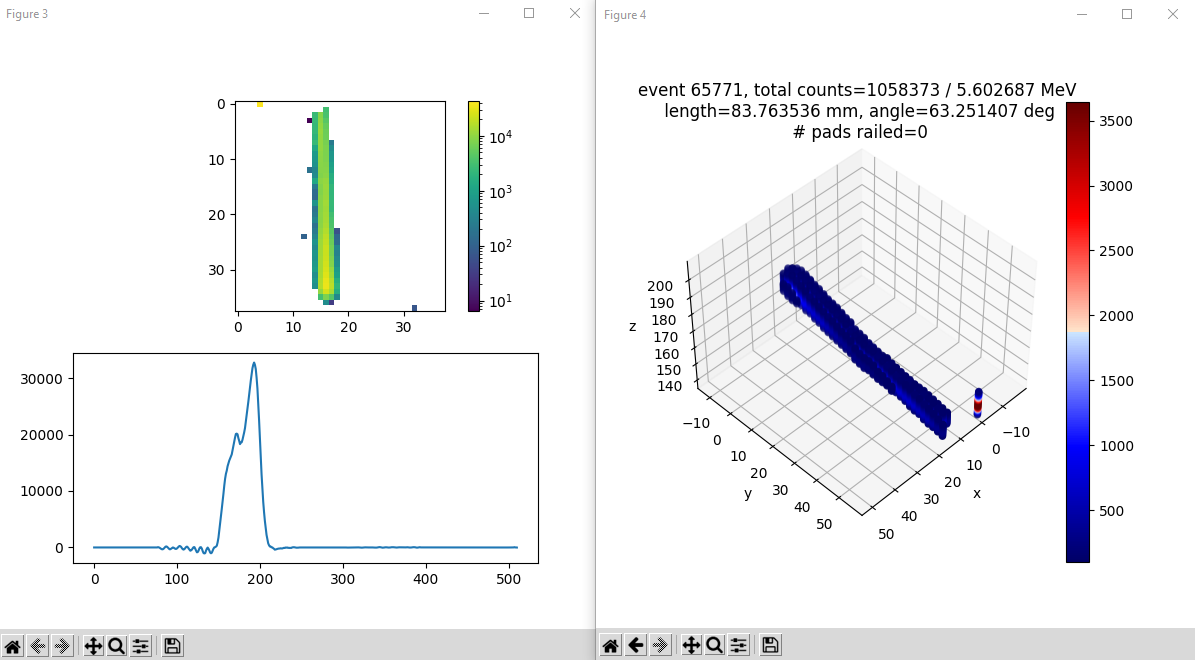 Run 7 Event 90308
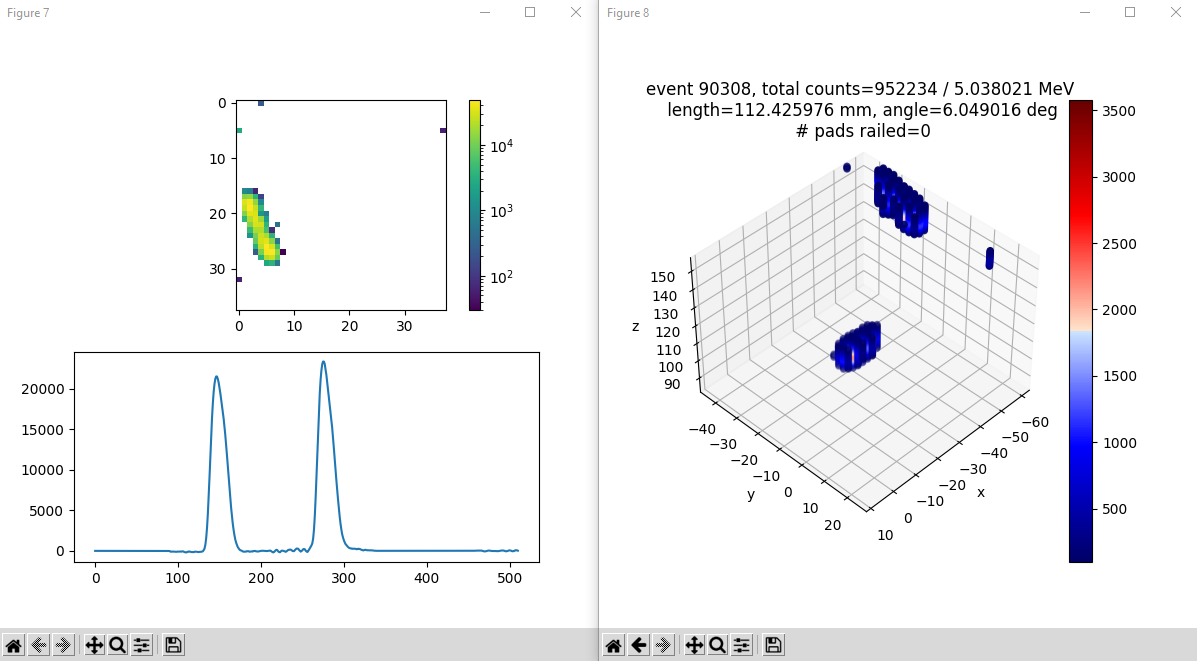 Run 8 Event 165420
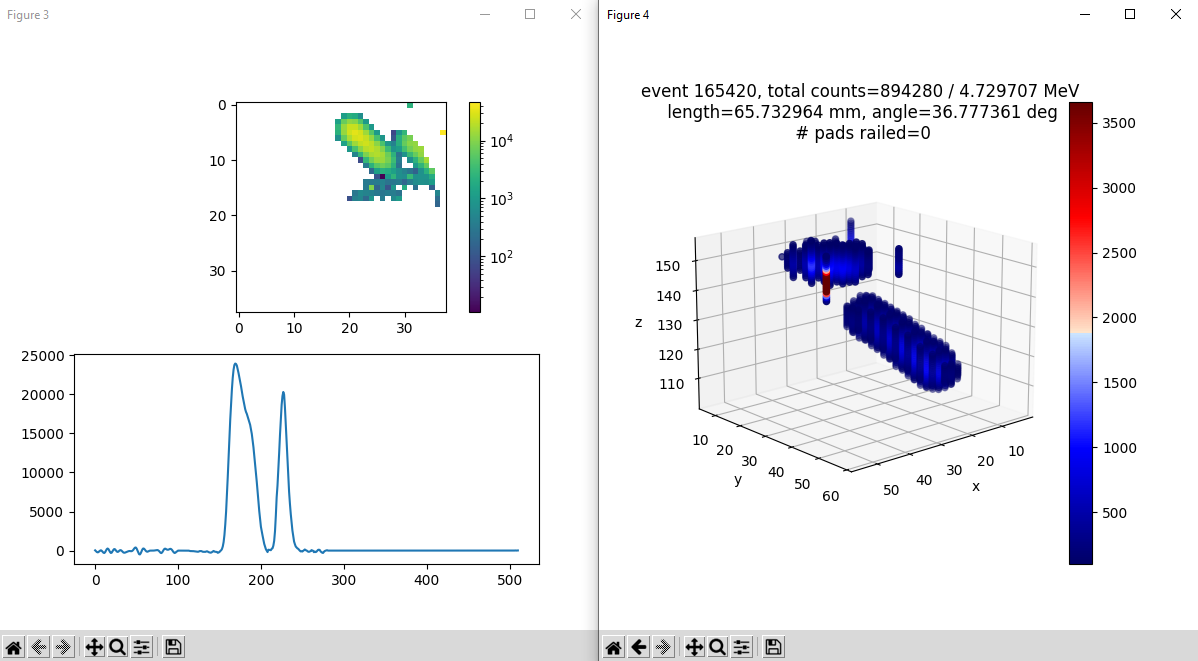 Run 8 Event 261100
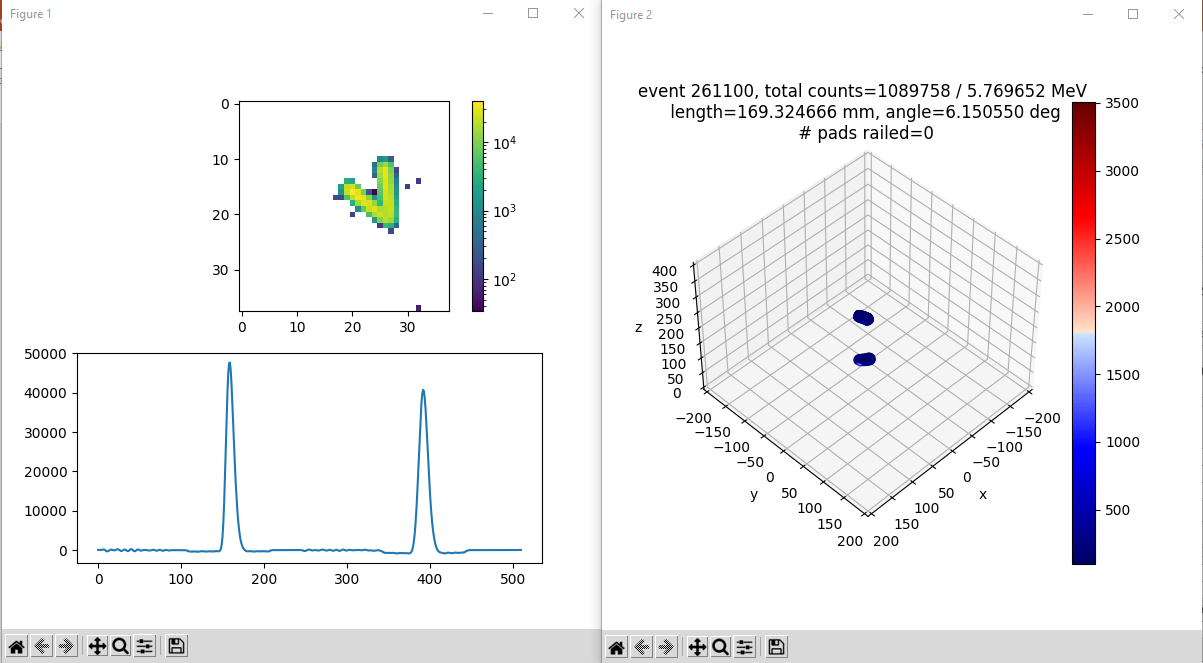 Run 10 Event 160001 (Double Alpha?)
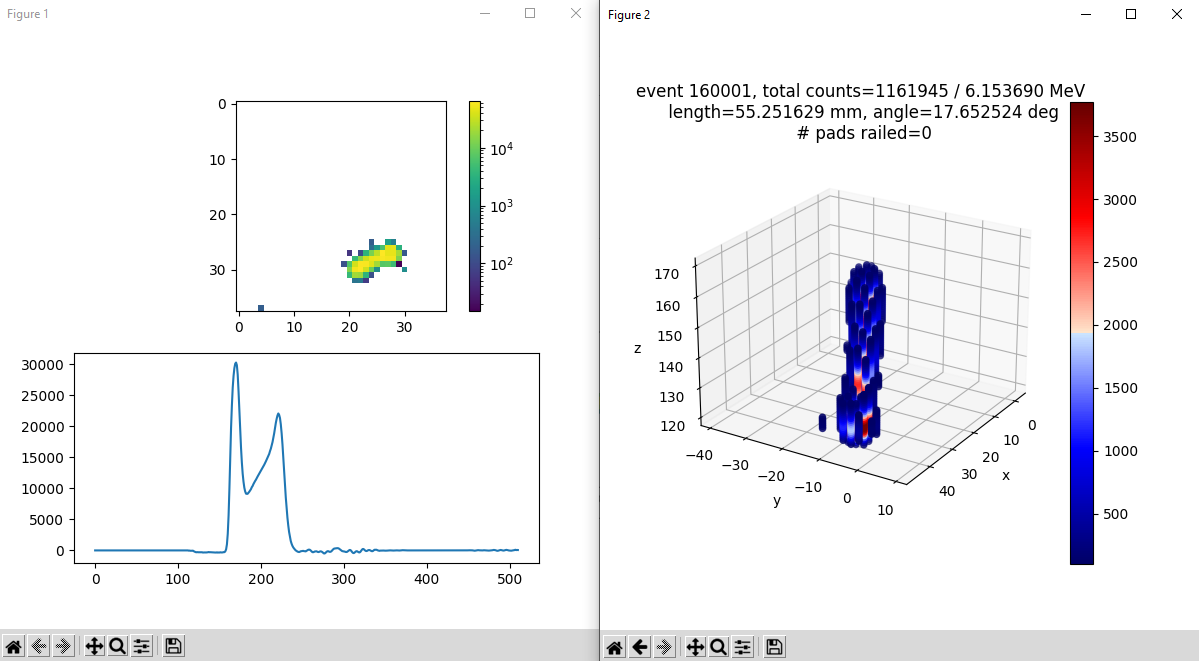 Run 10 Event 258053
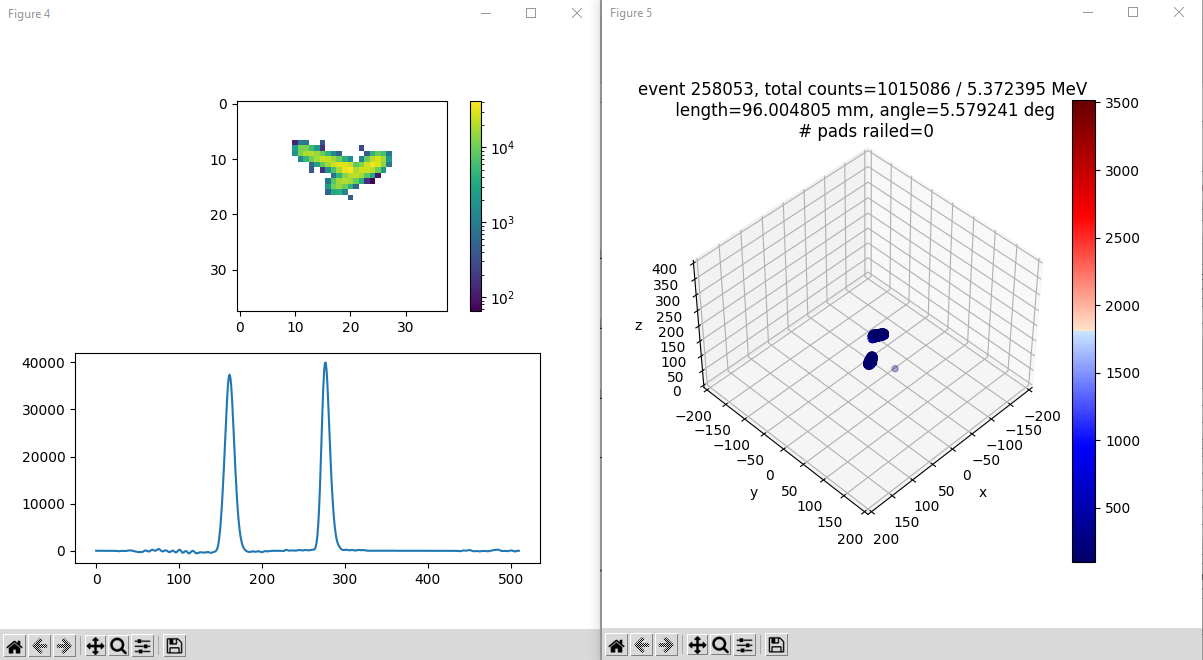 Run 12 Event 176748
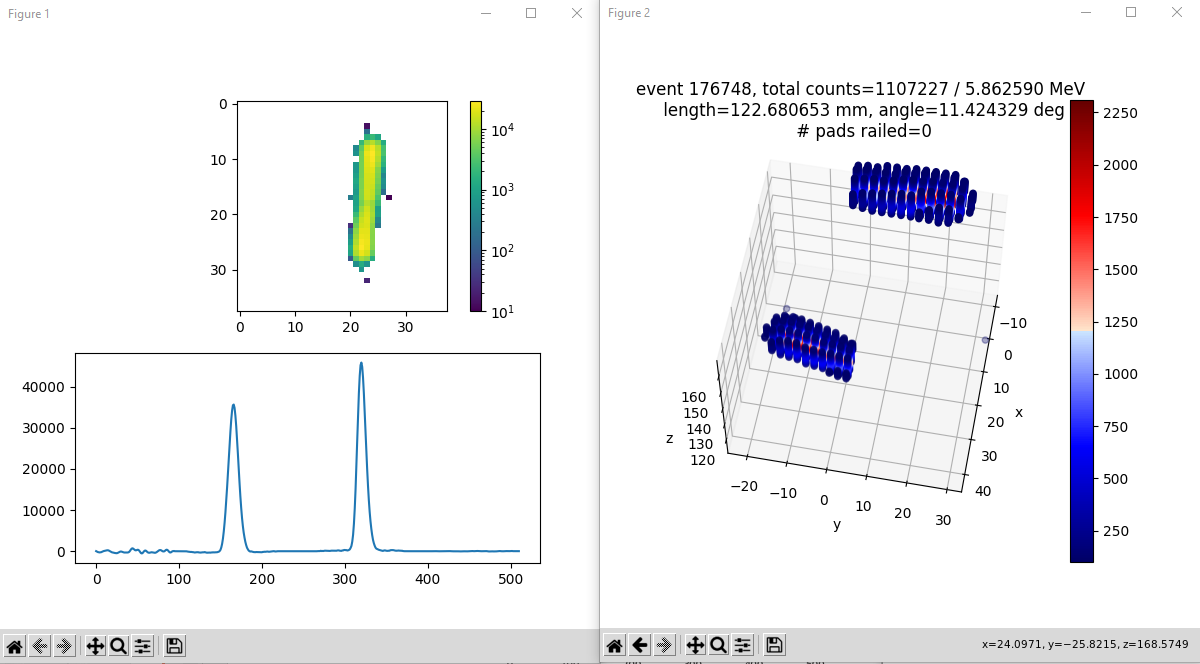 Run 14 Event 23030
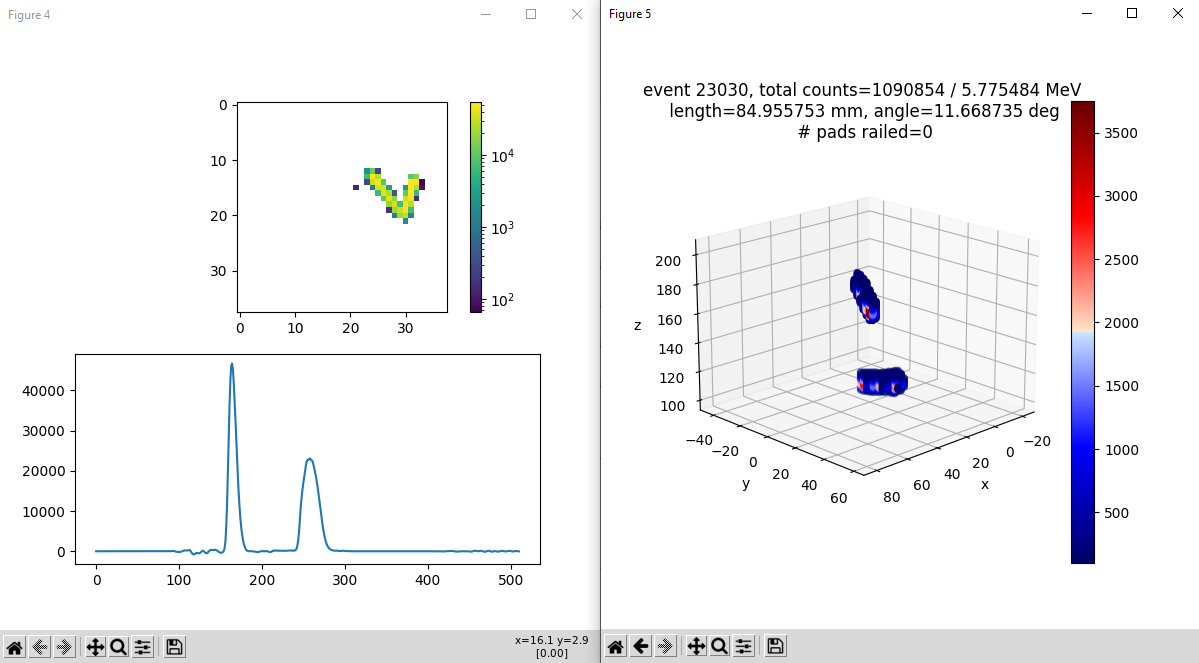 Run 14 Event 53275
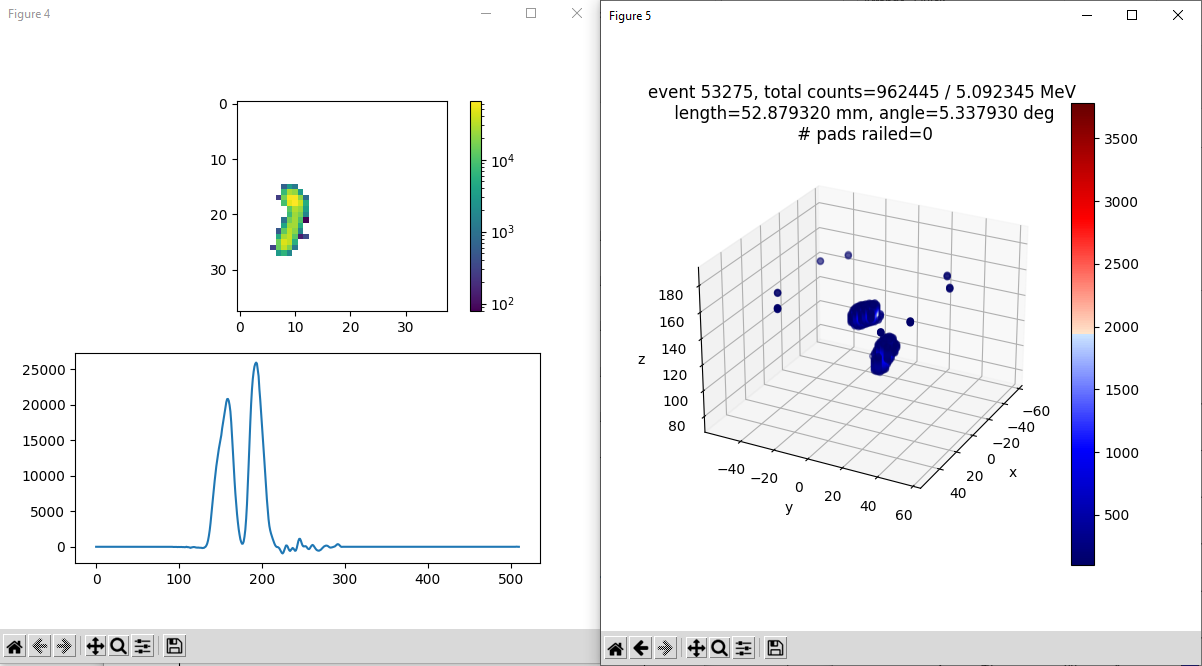 Run 14 Event 71891 (?)
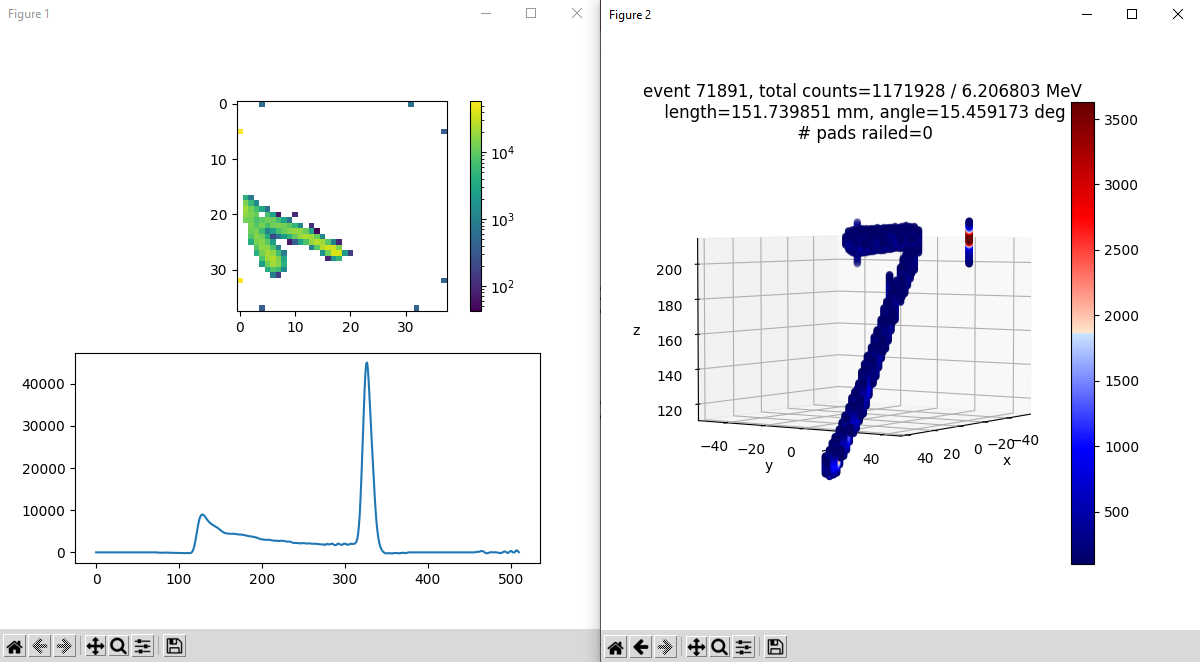 Run 14 Event 247782 (accidental coin?)
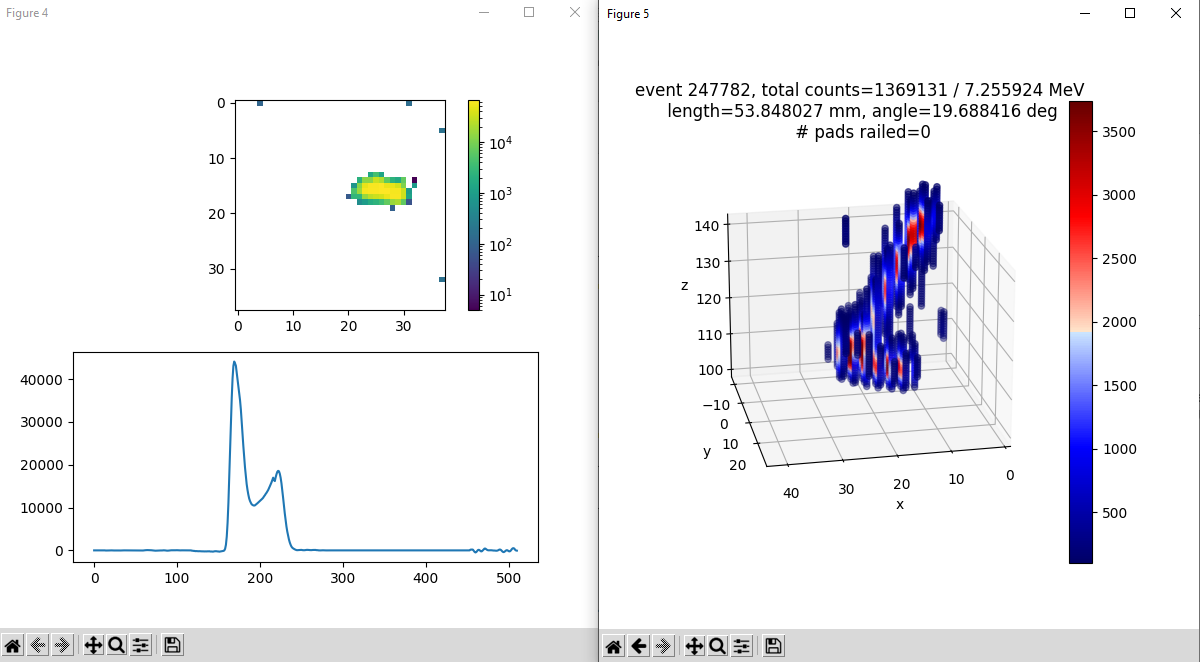 Run 15 Event 137612 (scatter?)
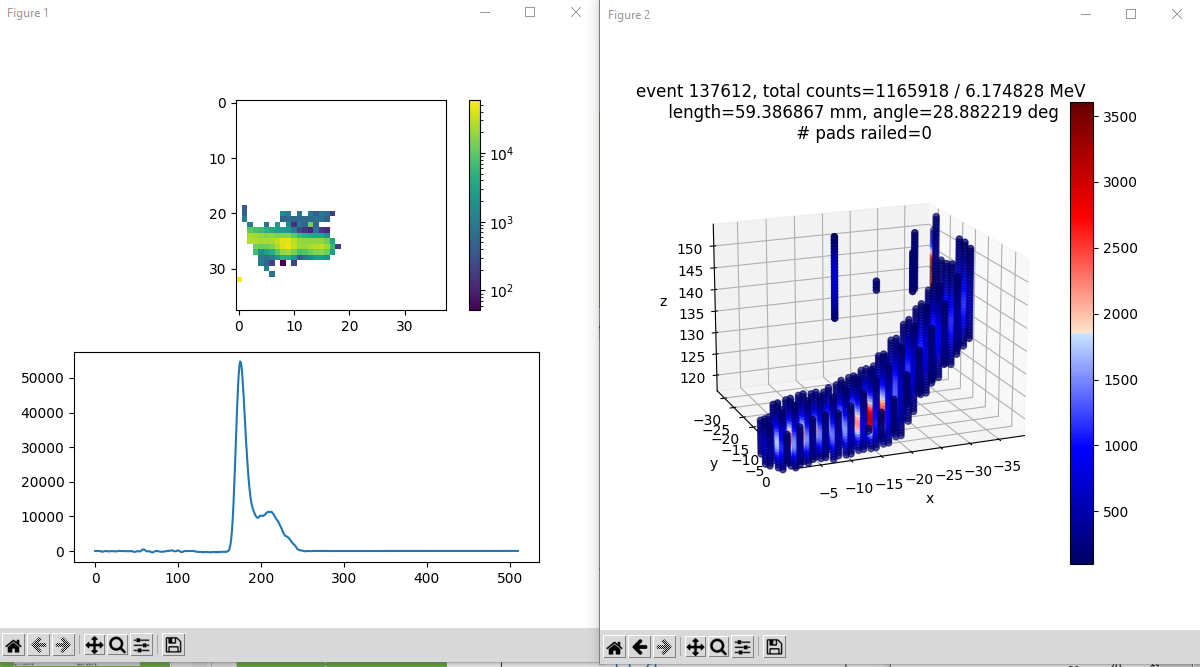 Run 16 Event 110785
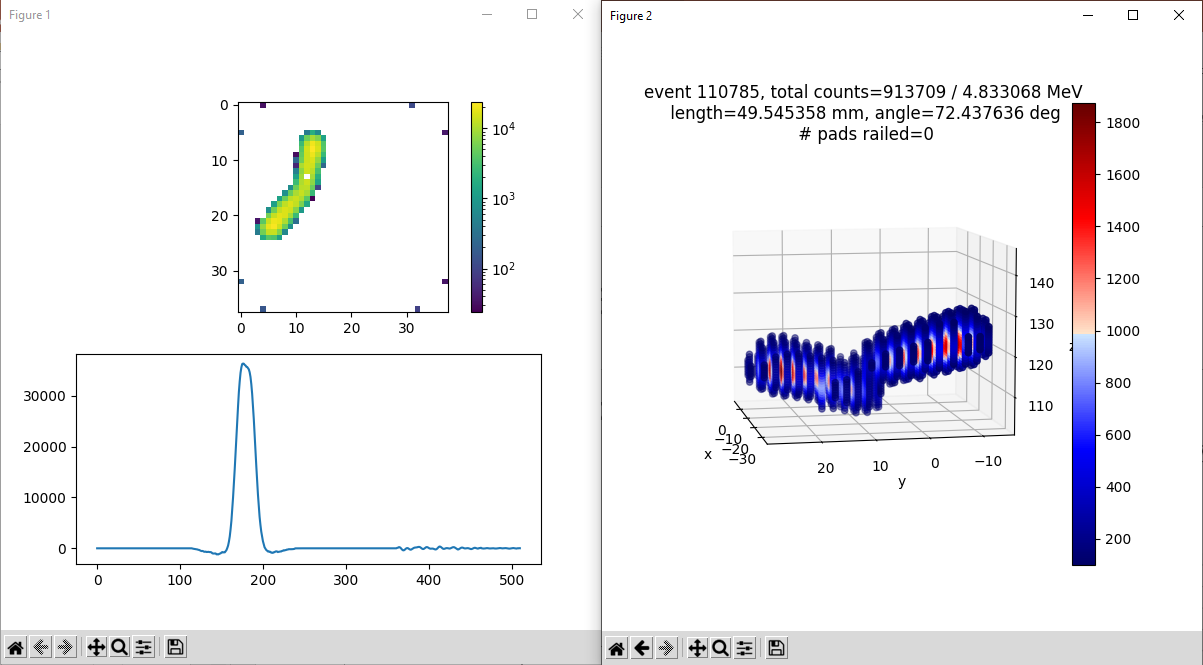 Run 16 Event 152872
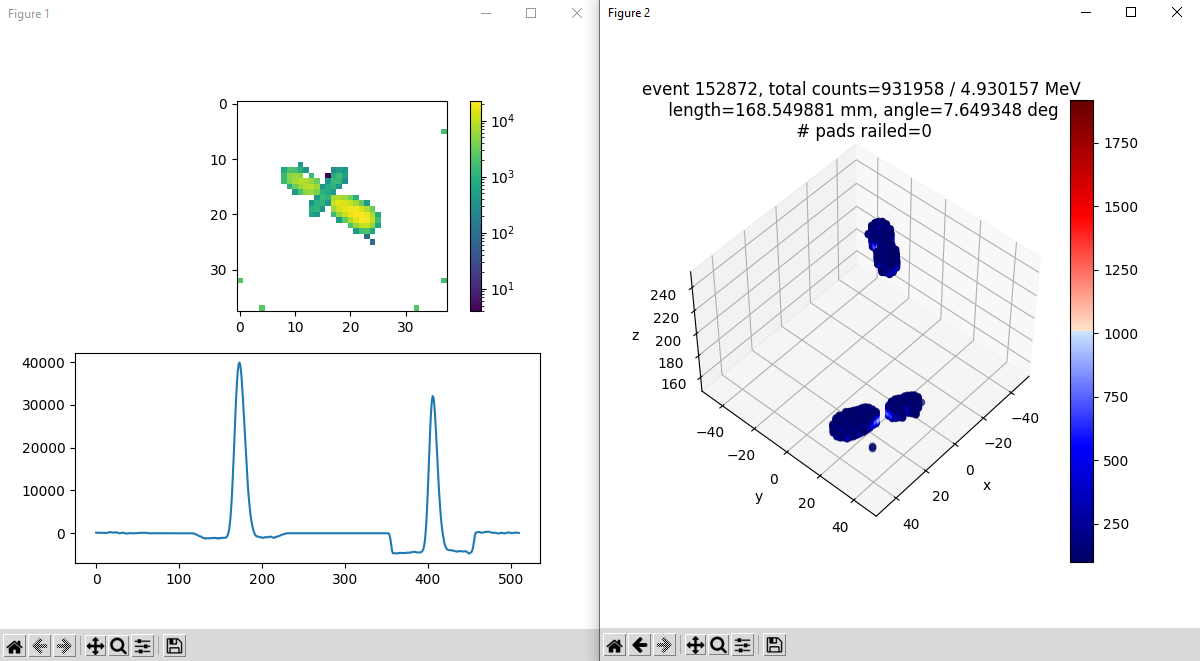 Run 31 Event 63736
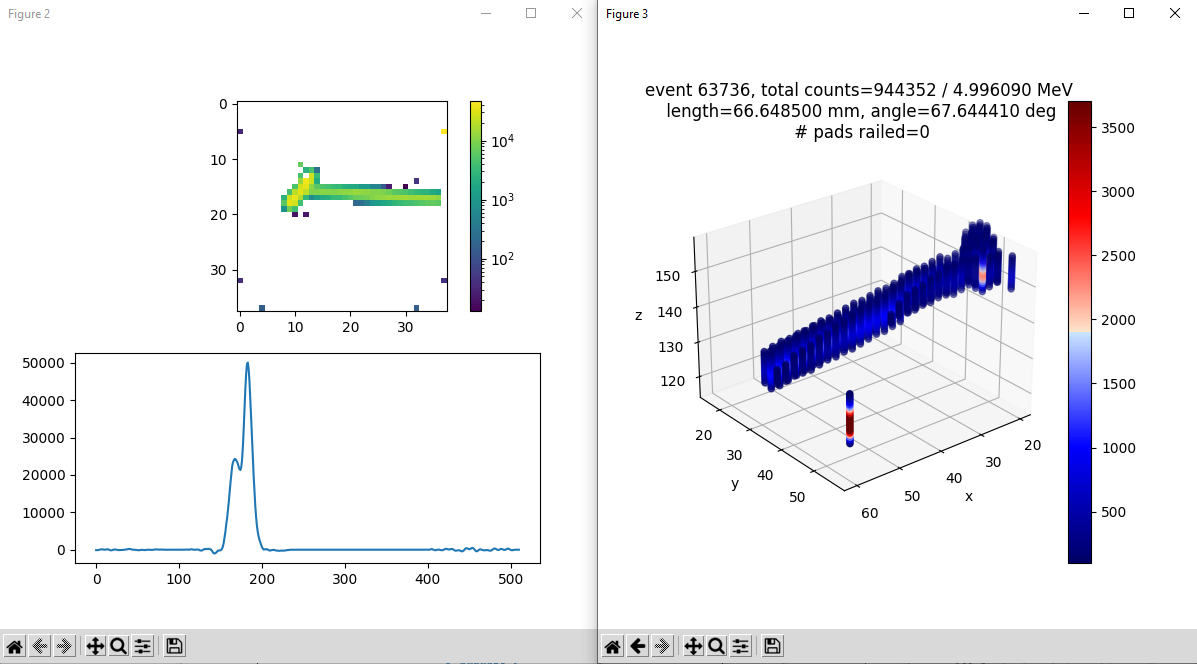 Run 31 Event 193219
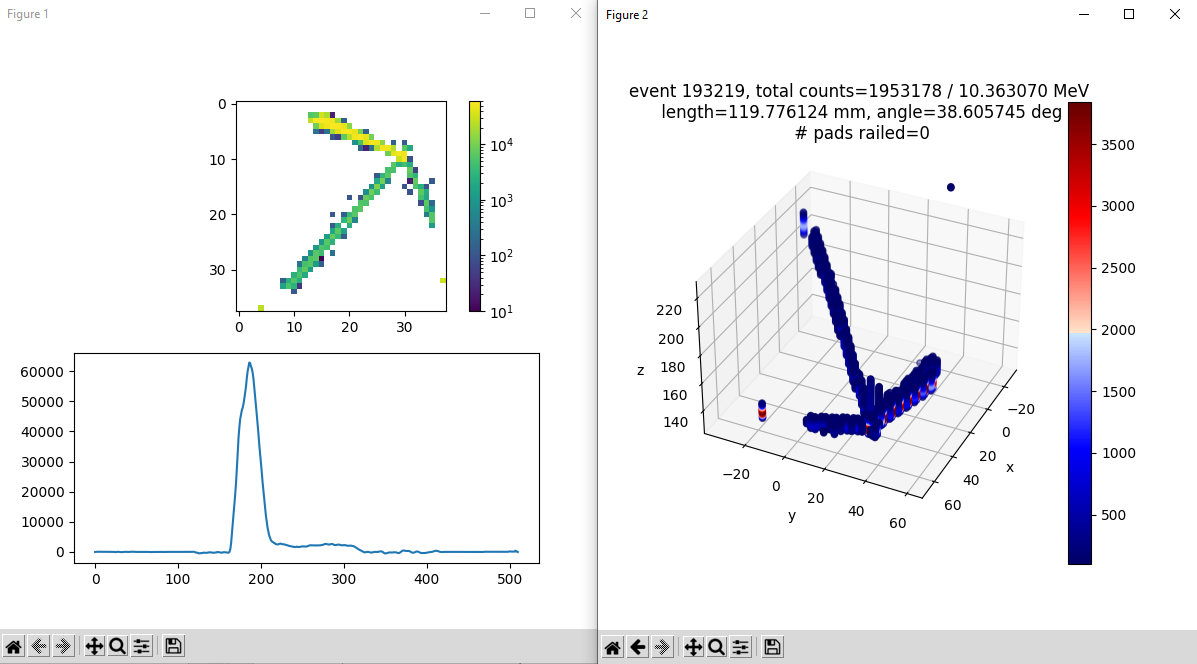 Run 31 Event 213088
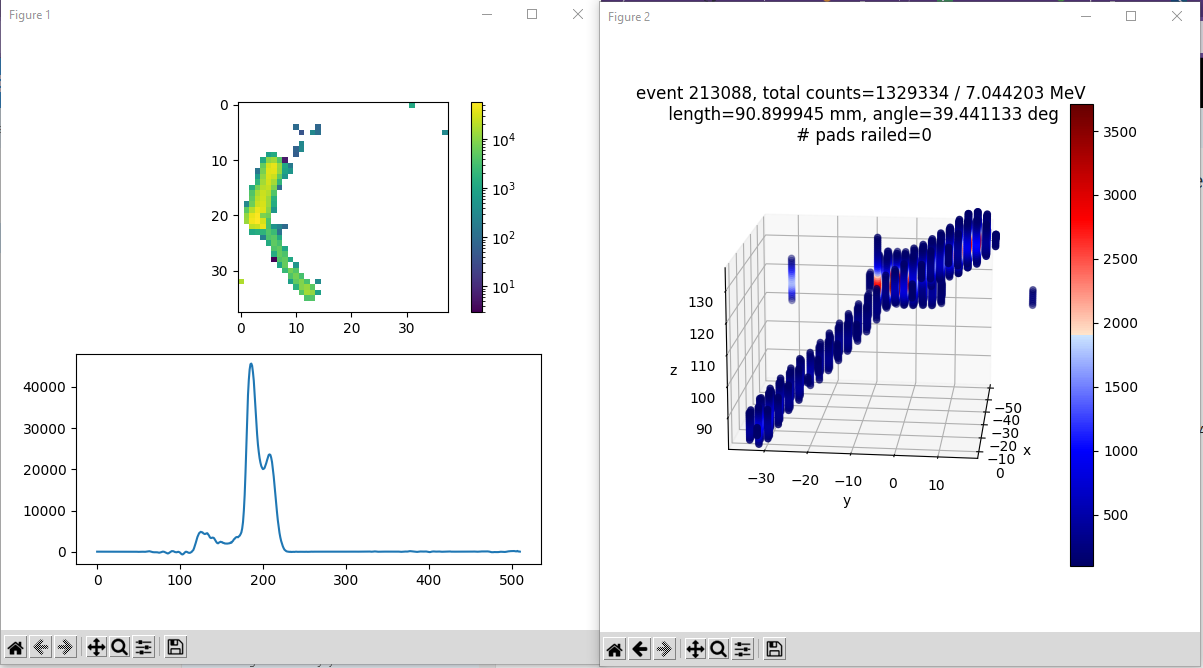 I want to confirm the back half of the decay chain is mainly decaying on the cathode
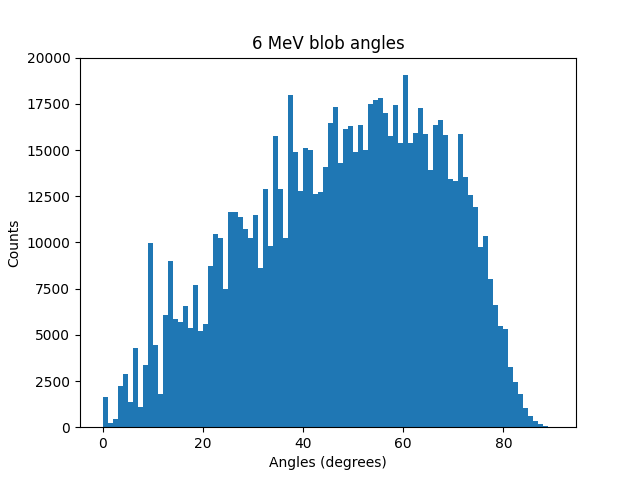 Same plot as previous slide with veto condition enabled
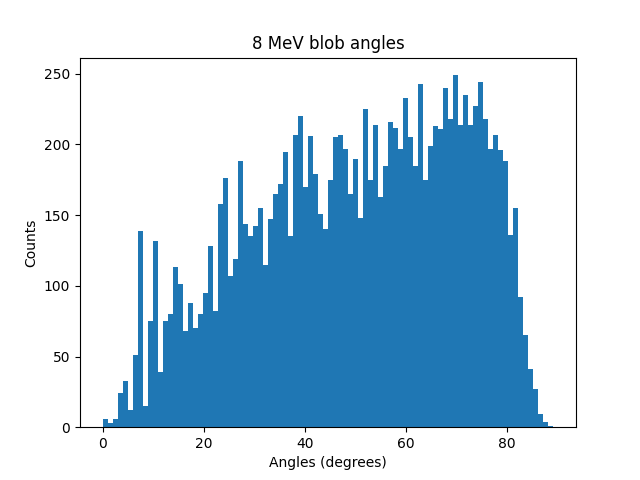 Plotted Angular distribution weighted by 1/sin(theta)
2024/06/27 THURSDAY
Gated Range spectrum on 6 MeV blob
Efficiency Sims for 220Rn uniform dist, 216Po & 212Po on cathode, and double alpha
Cut on 6 MeV blob and looked at range projection to see if we can distinguish peaks
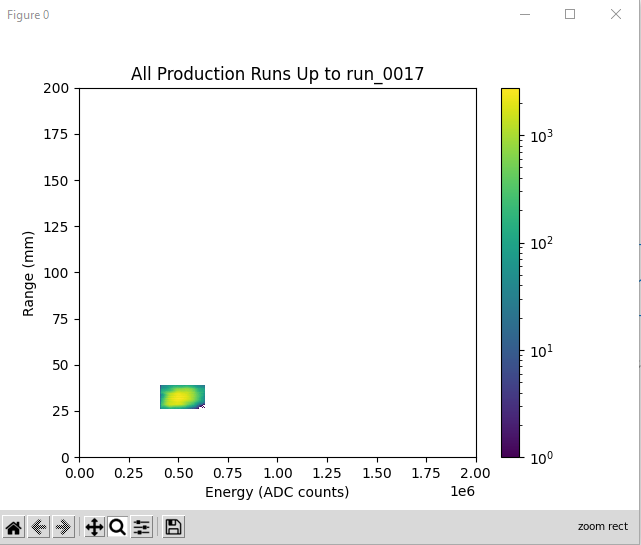 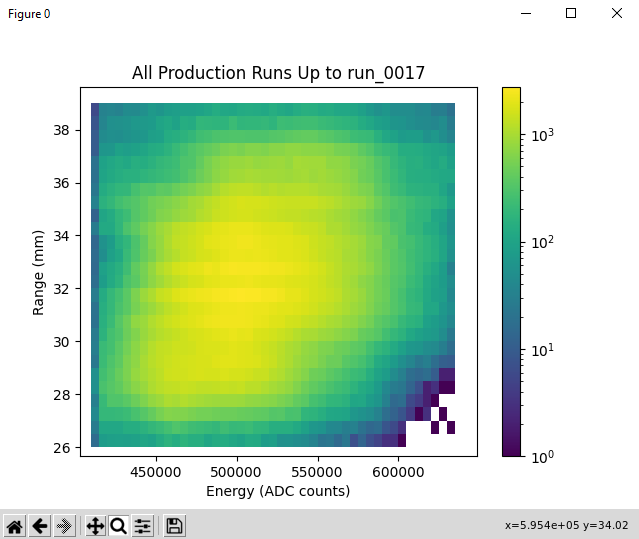 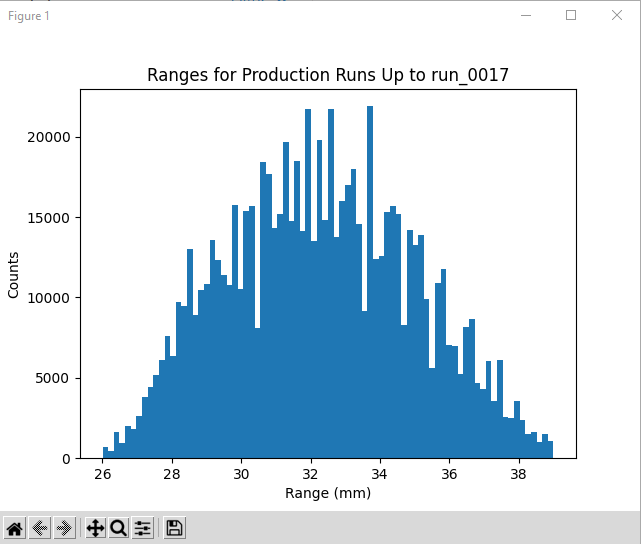 ATTPCROOT Efficiency Sim to determine ratio of detected events
When I set the decays to occur only on the cathode, I get an efficiency of 37% (this is for uniform dist., beam dist. gives an efficiency of 98%)
This means that we probably are not simulating alphas that run into the border
In the calculate efficiency script, I add the number of vetoed events and the number of events with 0 hits on the pads to get total ‘missed events’. For 1,000 simulated 212Po events, we get:
542 0 hits (likely decayed into the cathode)
340 vetoed events
8.784 MeV 212Po alpha efficiency on the cathode of: 11.8%
For 6.7783 MeV 216Po on the cathode:
541 0 hits
300 vetoed events
6.7783 MeV 216Po alpha efficiency on the cathode of: 15.9%
For 6.288 MeV 220Rn uniformly distributed:
87 0 hits
636 vetoed events
6.288 MeV 220Rn alpha efficiency on the cathode of: 27.7%
For double alpha uniform dist. (upper limit because we are including partial cathode events hits > 0):
22 0 hits
866 vetoed events
6.288 MeV 220Rn alpha efficiency on the cathode of: 11.2%
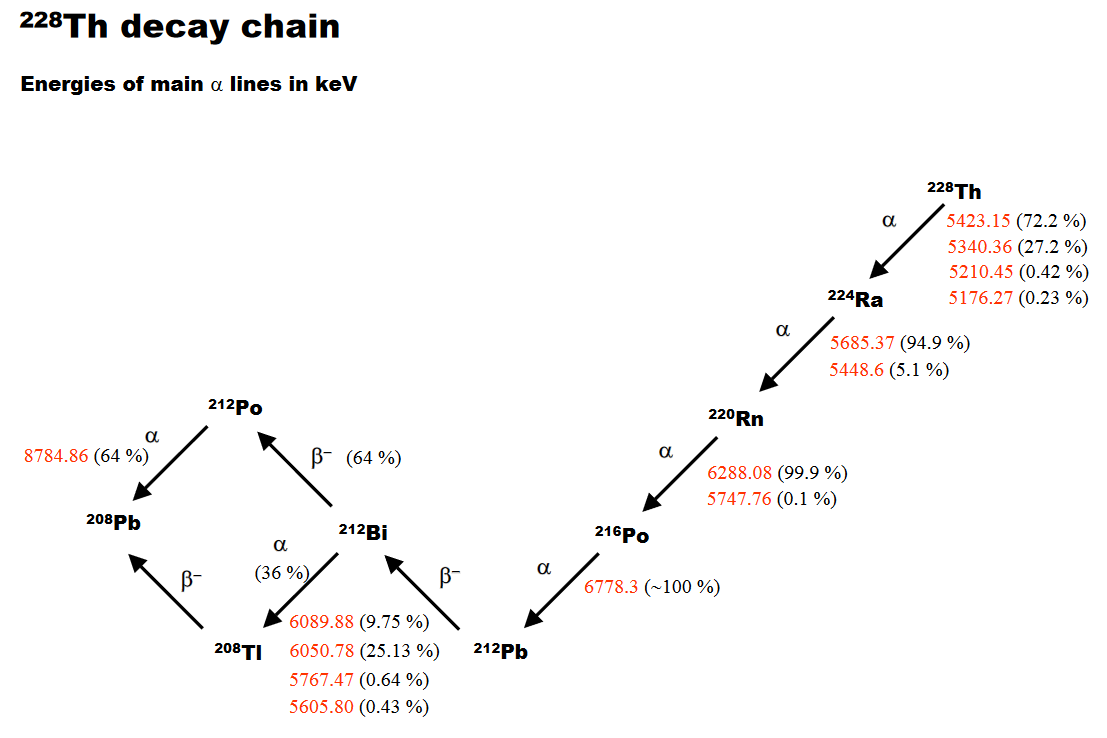 Using PCA to extract ranges (run_0017)
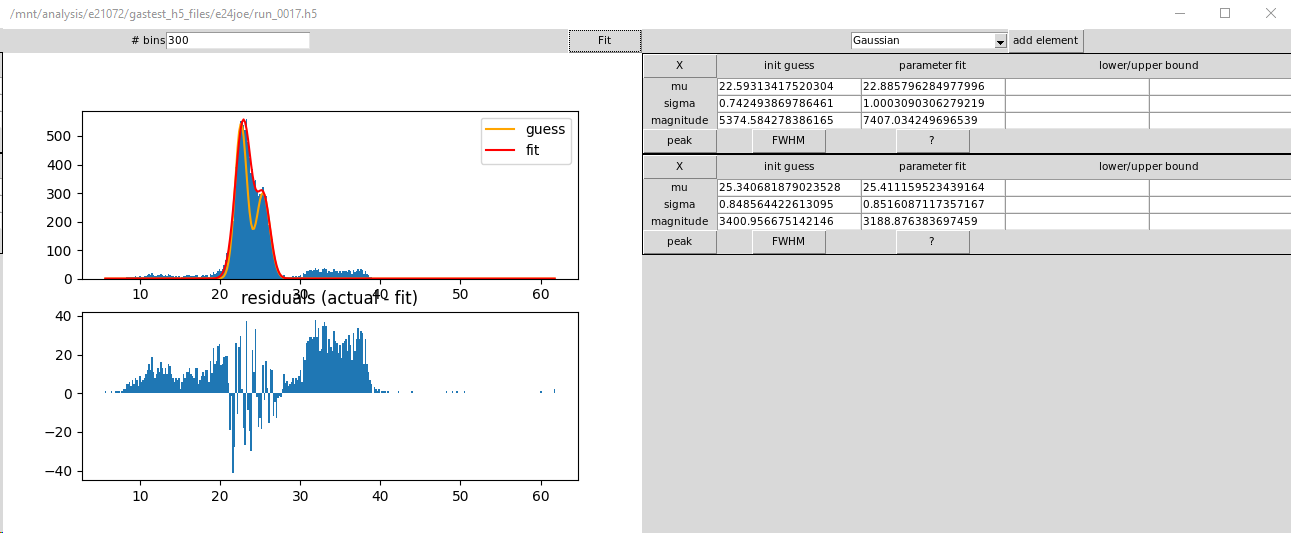 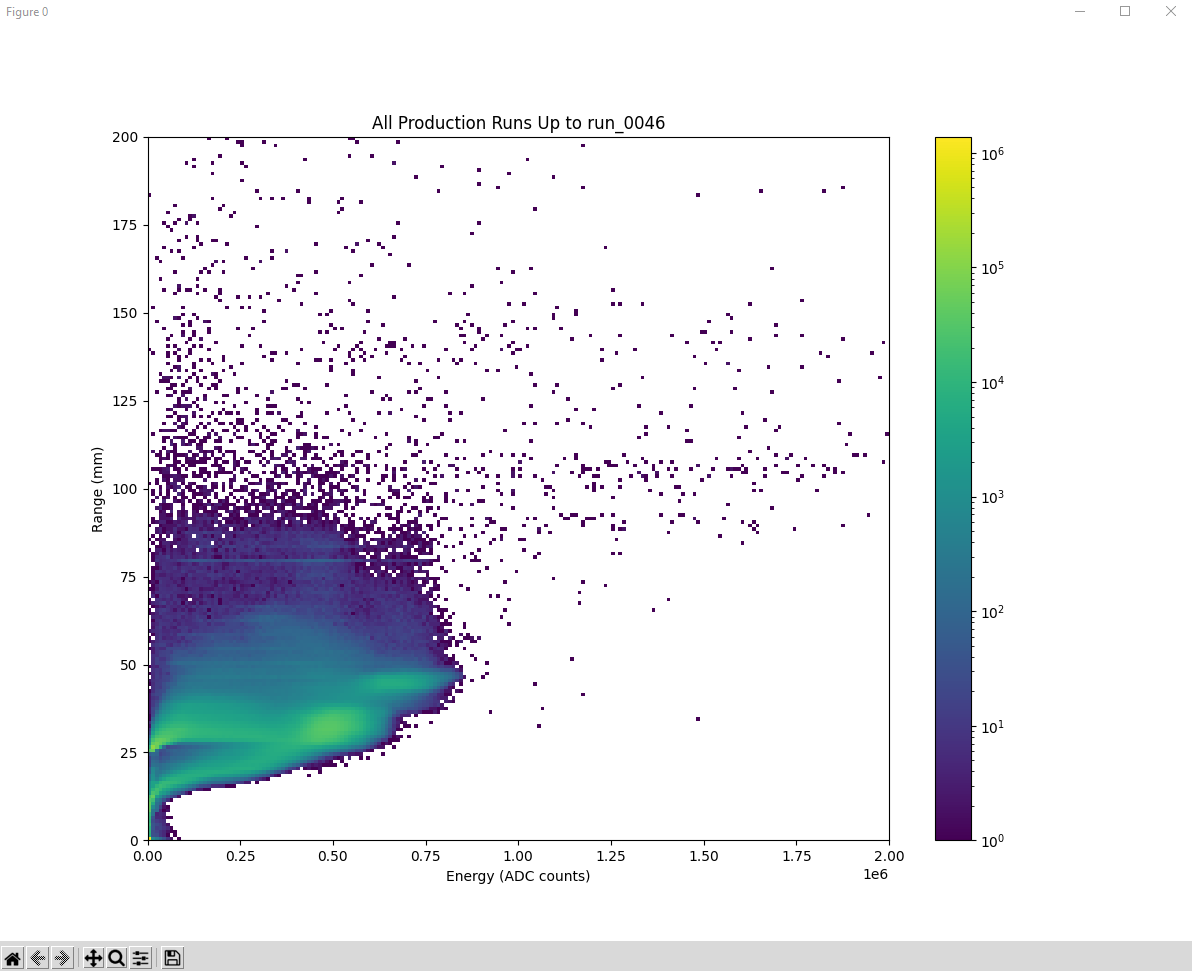 All events (no veto condition)
Data Estimate (up to run 46)
Total non-vetoed events: 2,995,764 
Events in 8 MeV peak: 227,845
Events in 6 MeV peak: 2,235,169
Estimated 220Rn decays detected (using 6 MeV peak and assuming everything but 220Rn decay on the cathode in a uniform dist.): 1,255,960
Zhao predicts a BR of 10-6.4, so to get 1 double alpha events, we need to decay 2.51 million 220Rn.
To get 10 non-vetoed double alpha decays to occur (taking into account their efficiency compared to a single alpha 220Rn decay) we need 60 million 220Rn alpha decays. At our current rate, that would require to run for 66 weeks
We probably want a higher event rate to complete this experiment
We do not want to go above 30 non-vetoed events per second, as that is when our rate limiting bg is on the same order of magnitude as the BR predicted by Zhao
Flow rate -> Event rate
174 sccm gives 5 events/sec (vetoed + nonvetoed)
244 sccm gives 14 events/sec (vetoed + nonvetoed)
324 sccm gives 25 events/sec (vetoed + nonvetoed)
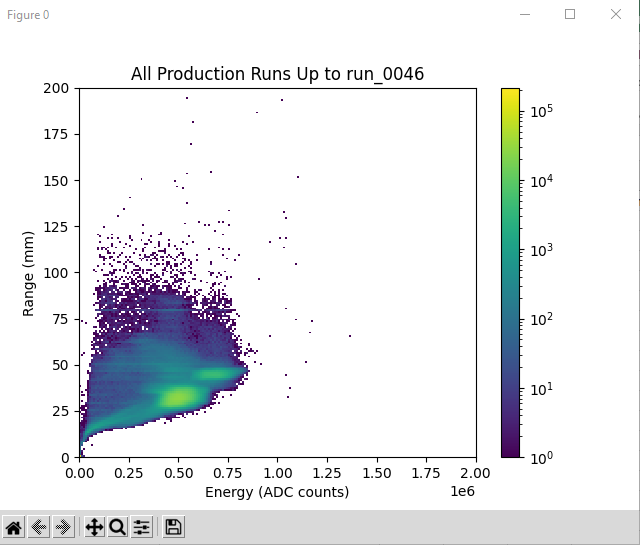 Non-vetoed events (veto<150)
Processing Run 49 gave this message, but seemed to complete the processing
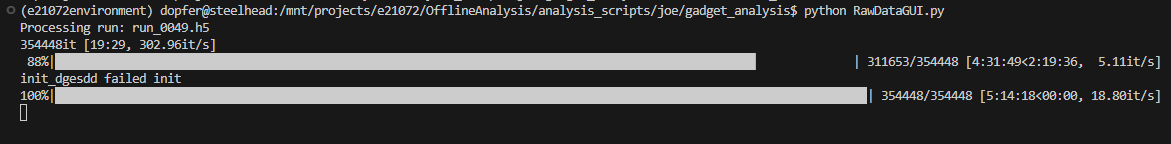 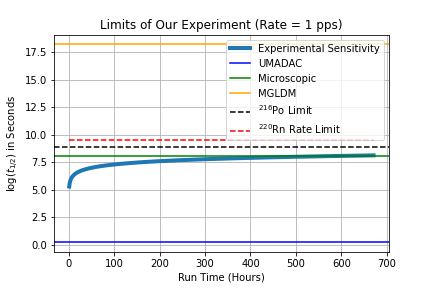 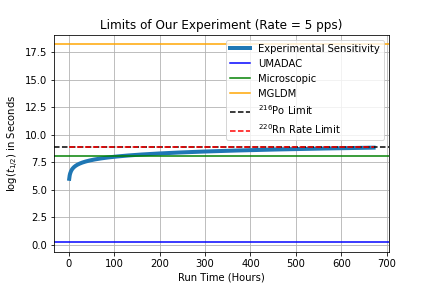 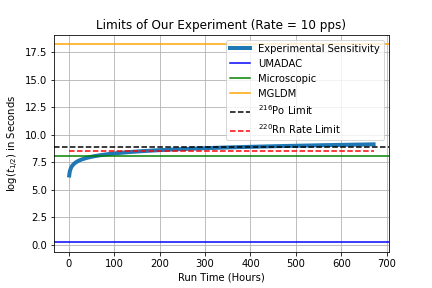 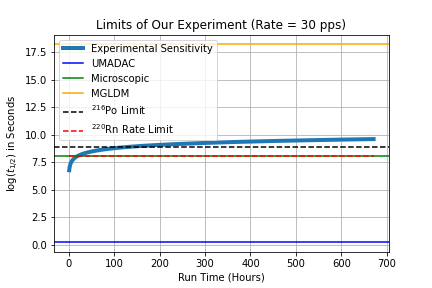 Gain matching GET energy spectra on a sub run basis
Tchain gamma data together to look for alpha-gamma events
Looking for 232U in the gamma data
Python GUI graphical cut
Testing attpc merger with evt and graw files
Convection/Diffusion Model for Radon distribution in the TPC active area
FYI Slides
CHANGING GAS PRESSURE running ATTPCROOT
For some reason, running the GADGET_II.root macro does not properly replace the two files in the geometry directory required to properly adjust the gas pressure, so I run the following commands to properly adjust the pressure
/mnt/simulations/pxct/joe/gadget/ATTPCROOTv2/macro/Simulation/GADGET$ root -q ../../../geometry/GADGET_II.C; cp GADGET_II.root ../../../geometry/; cp GADGET_II_geomanager.root ../../../geometry/; cd ../../../build/; make; cd ../macro/Simulation/GADGET/; root -q Mg20_test_sim_pag.C; root -q rundigi_sim_Ari.C;
Evt to root files
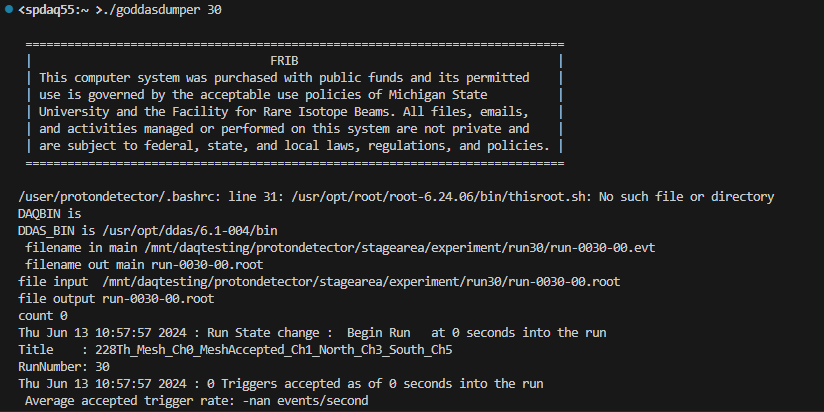 Chain loading root files
In /mnt/analysis/e21010/sun
analysis_chain_sorted_e21010.C
analysis_chain_unpacked_e21010.C
These two look very similar to me. One is for their raw root; one is for their calibrated root, I think.
I looked at the cal.root file size; simply hadd all runs should be fine.
Checking energy resolution at higher pressure with Michael Roosa’s code
Located in /mnt/simulations/proton_detector/michael
Argonne Cf source
252Cf -> α + 248Cm -> α + 244Pu -> α + 240U -> β + 240Np -> β + 240Pu -> α + 236U -> α + 232Th -> α + 228Ra -> β + 228Ac -> β + 228Th